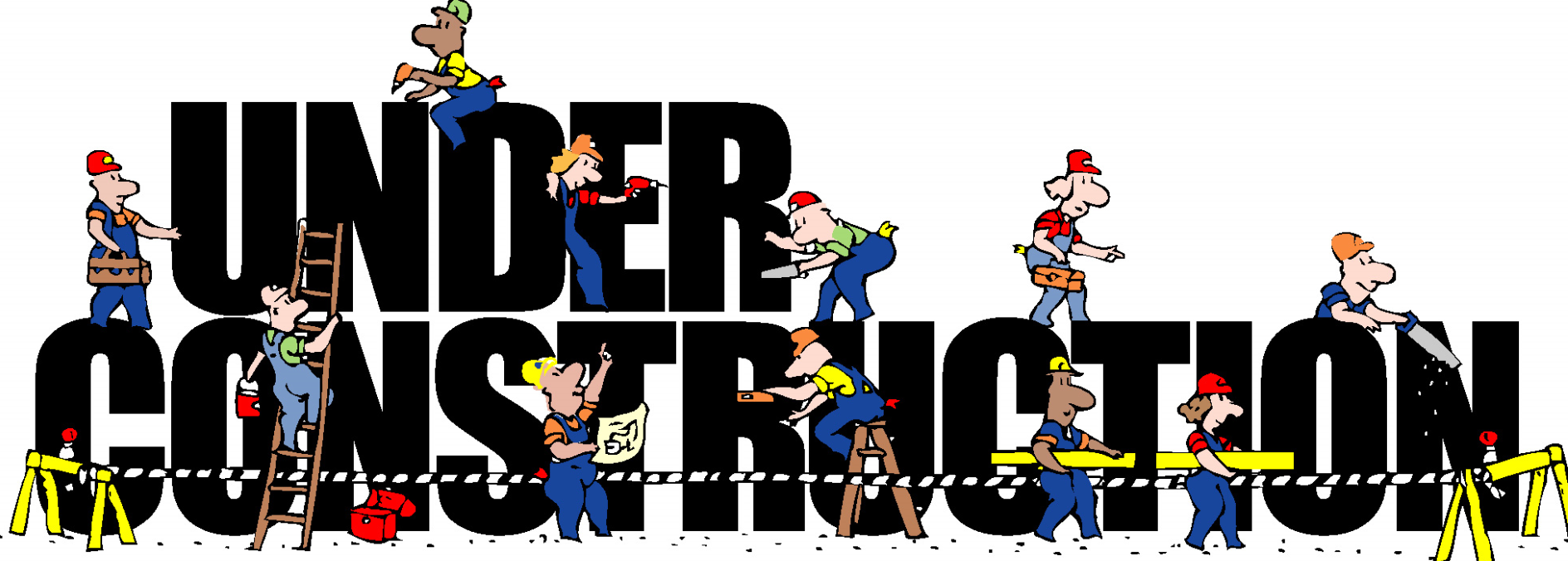 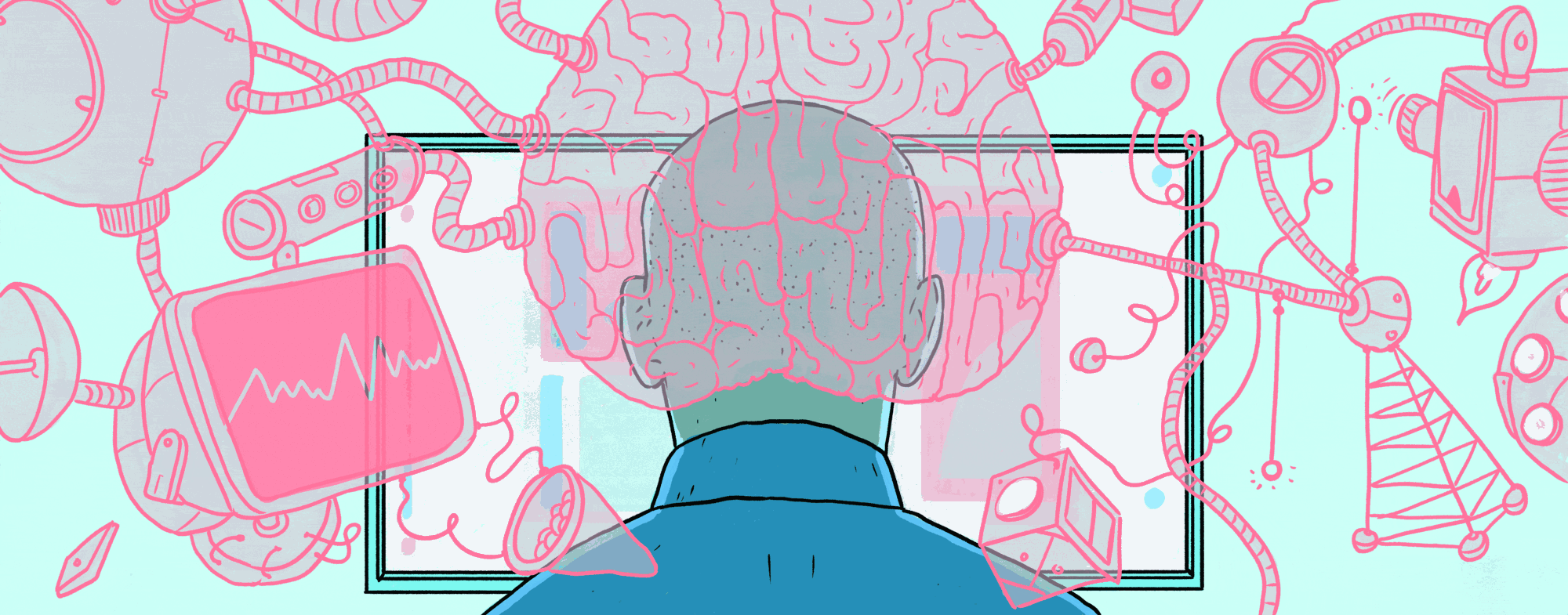 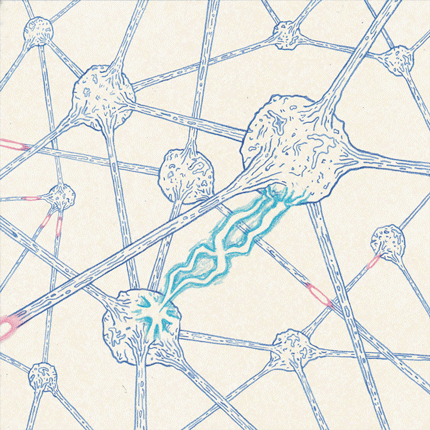 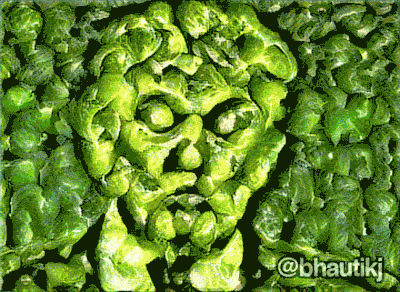 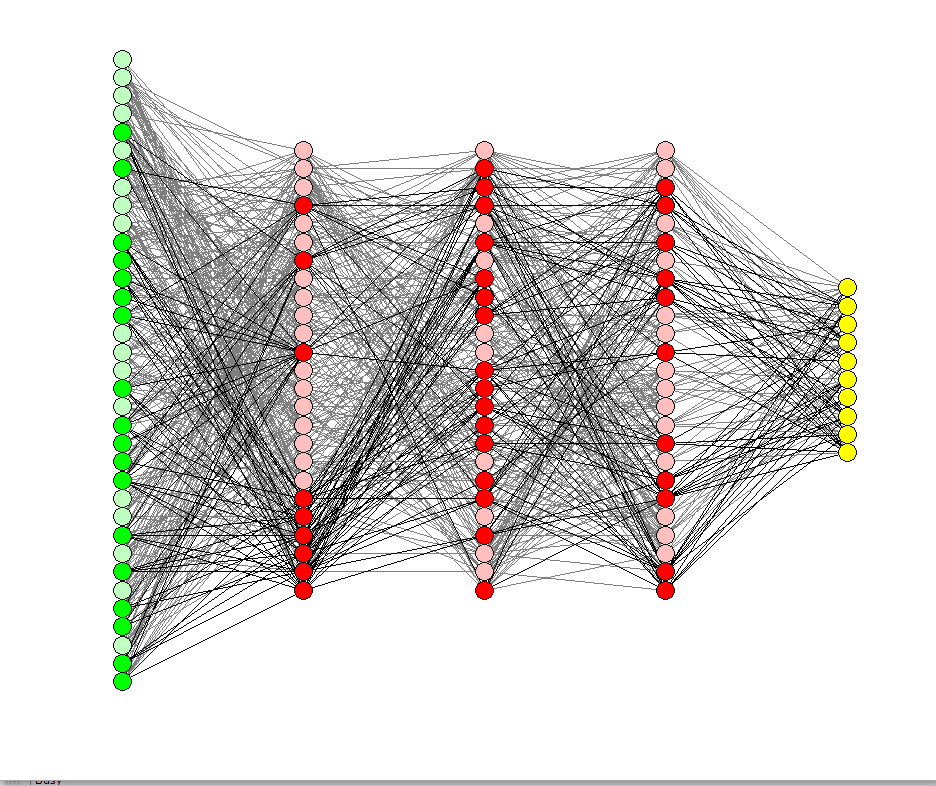 Part IV: Neural Networks with Memory:Recurrent Neural Networks and LSTM Networkslectures from the course: TIES4910: Deep Learning for Cognitive Computing
Fall 2017
Vagan Terziyan

Department of Mathematical Information Technology, University of Jyvaskyla

URL:https://ai.it.jyu.fi/vagan
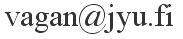 Concerns of the Part-IV:

What is Recurrent Neural Network (RNN) and how it works;
What is Long Short-Term Memory (LSTM) network and how it works;
How they are used;
How to train a RNN and LSTM.
Content is provided mostly on the basis of slides from Hung-yi Lee courses, compiled and edited by Vagan Terziyan
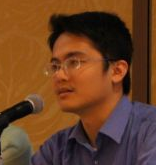 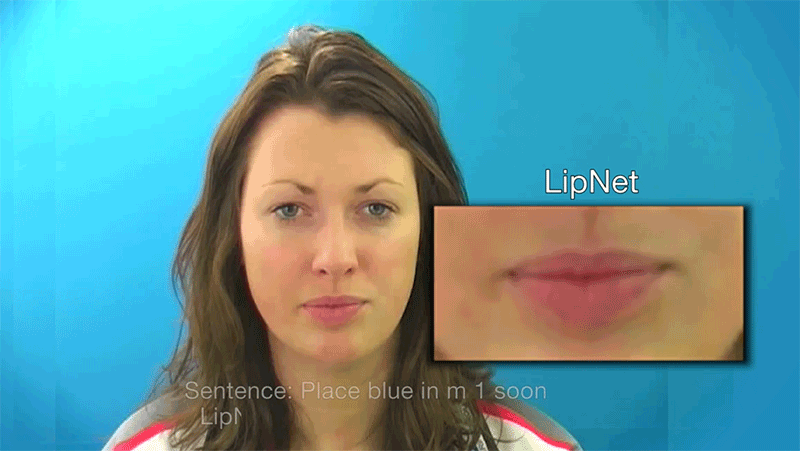 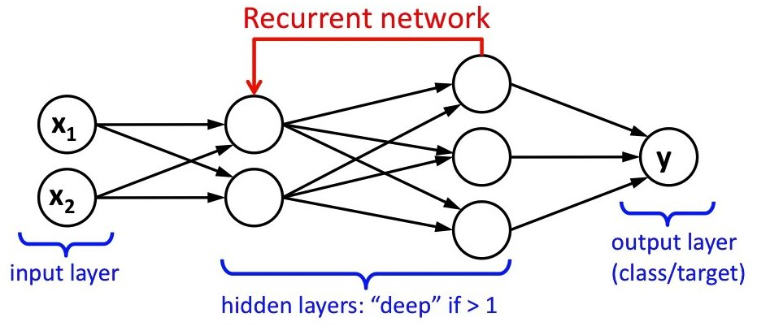 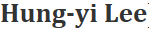 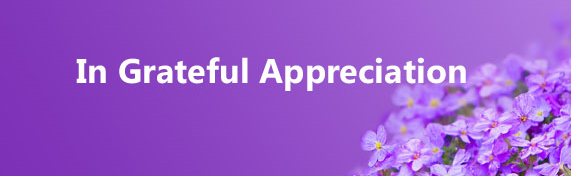 I am grateful to Hung-yi Lee for his excellent animated slides and ideas I have reused in the presentation, as well as anonymous photographers and artists, whose photos and pictures (or their fragments) posted on the Internet, have been used in the presentation.
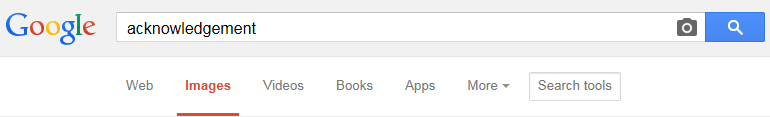 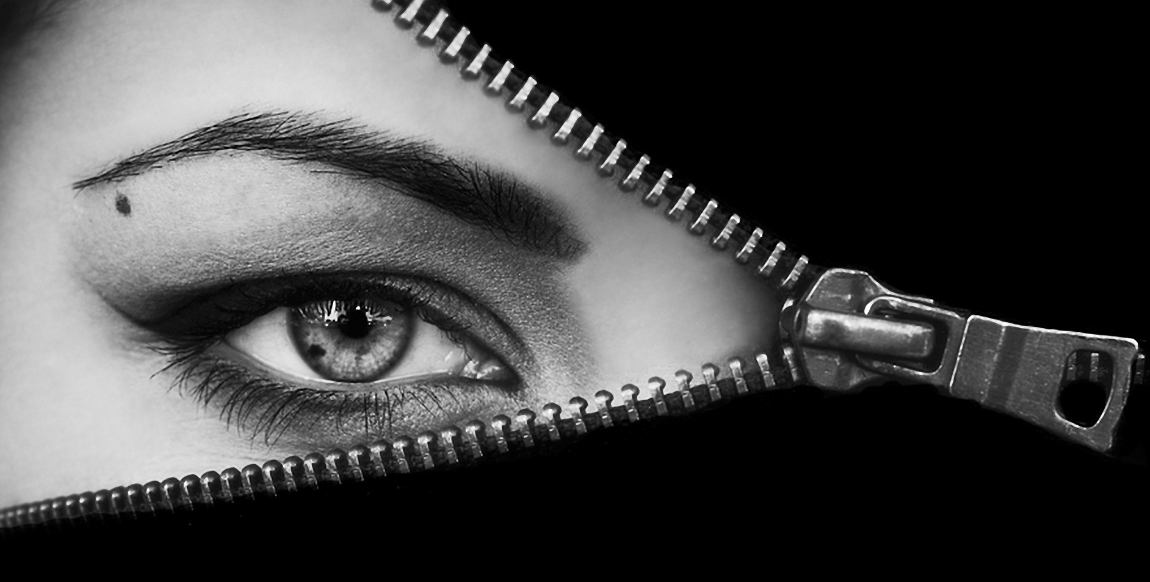 Beware on hidden slides!
Recommended reading
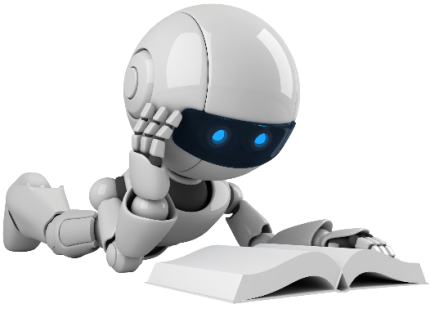 Goodfellow, I., Bengio, Y., & Courville, A. (2016). Deep Learning, MIT Press, 787 pp. 
http://www.deeplearningbook.org
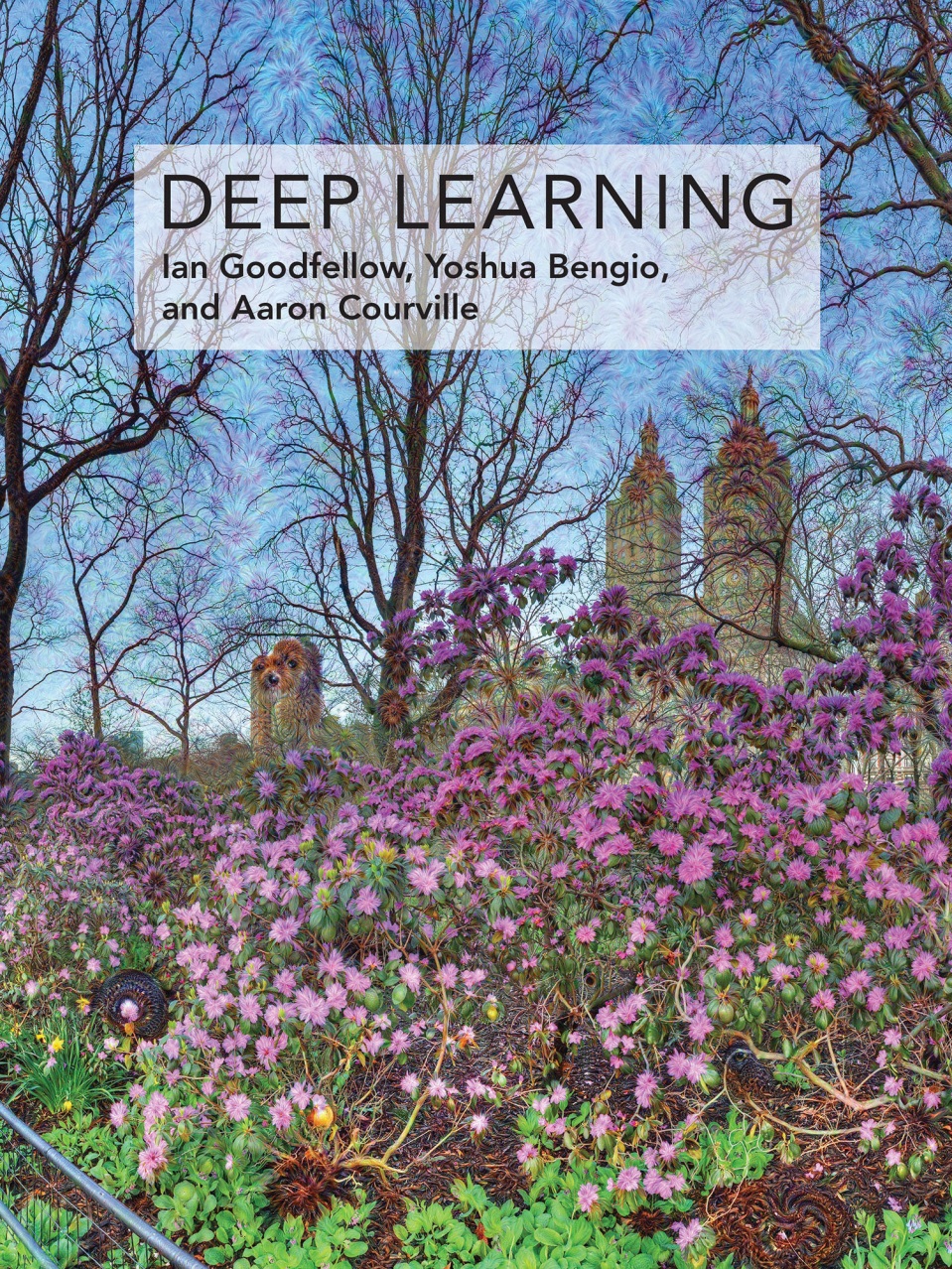 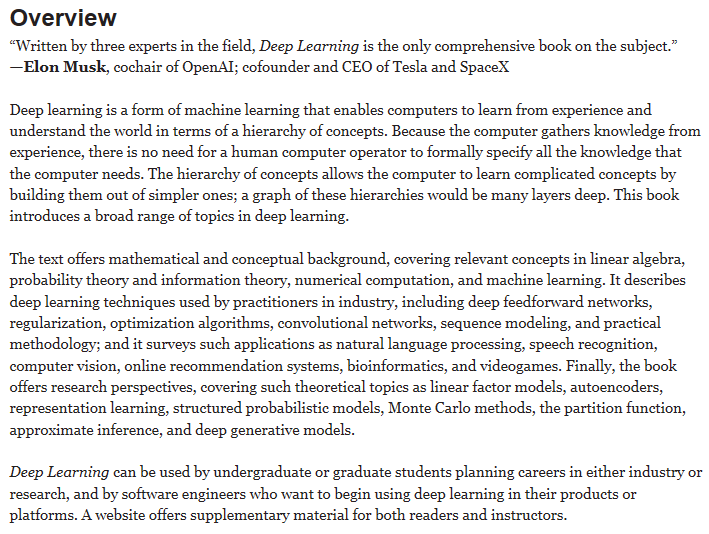 Deep Learning resources:
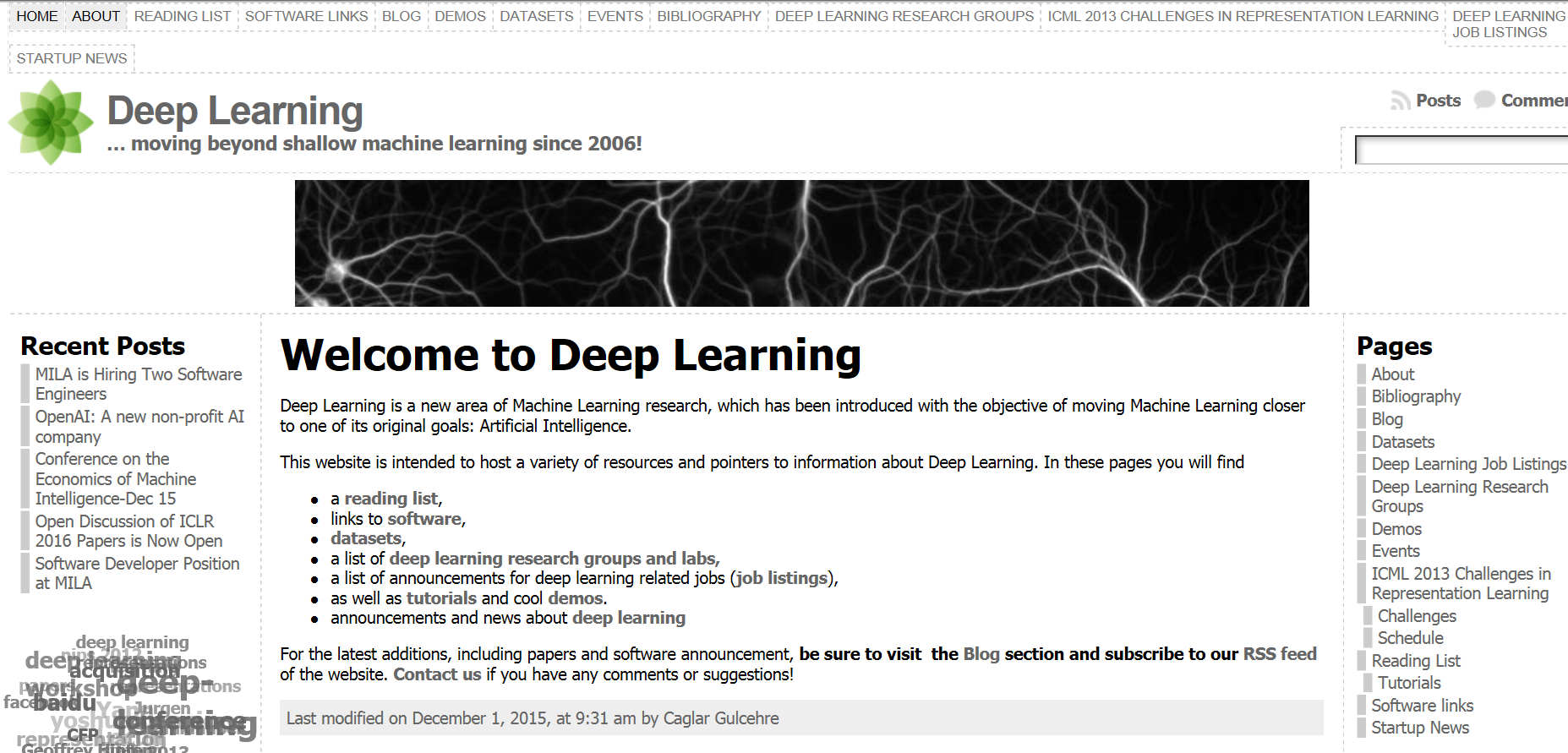 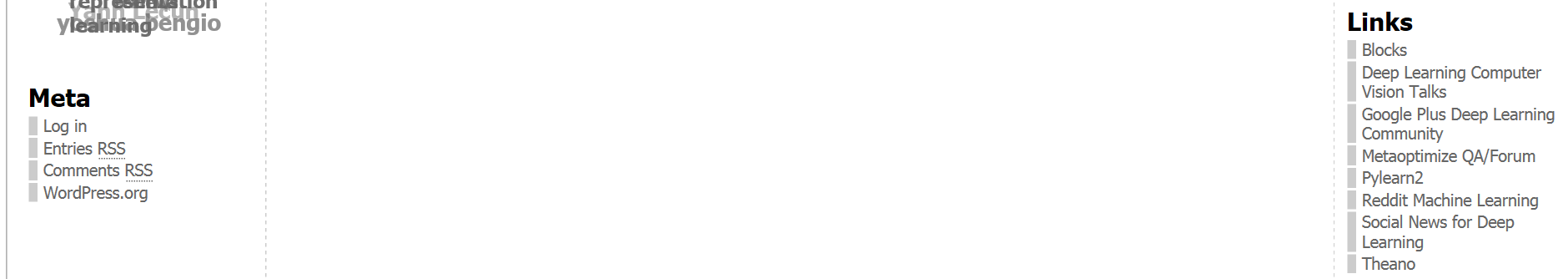 http://deeplearning.net/
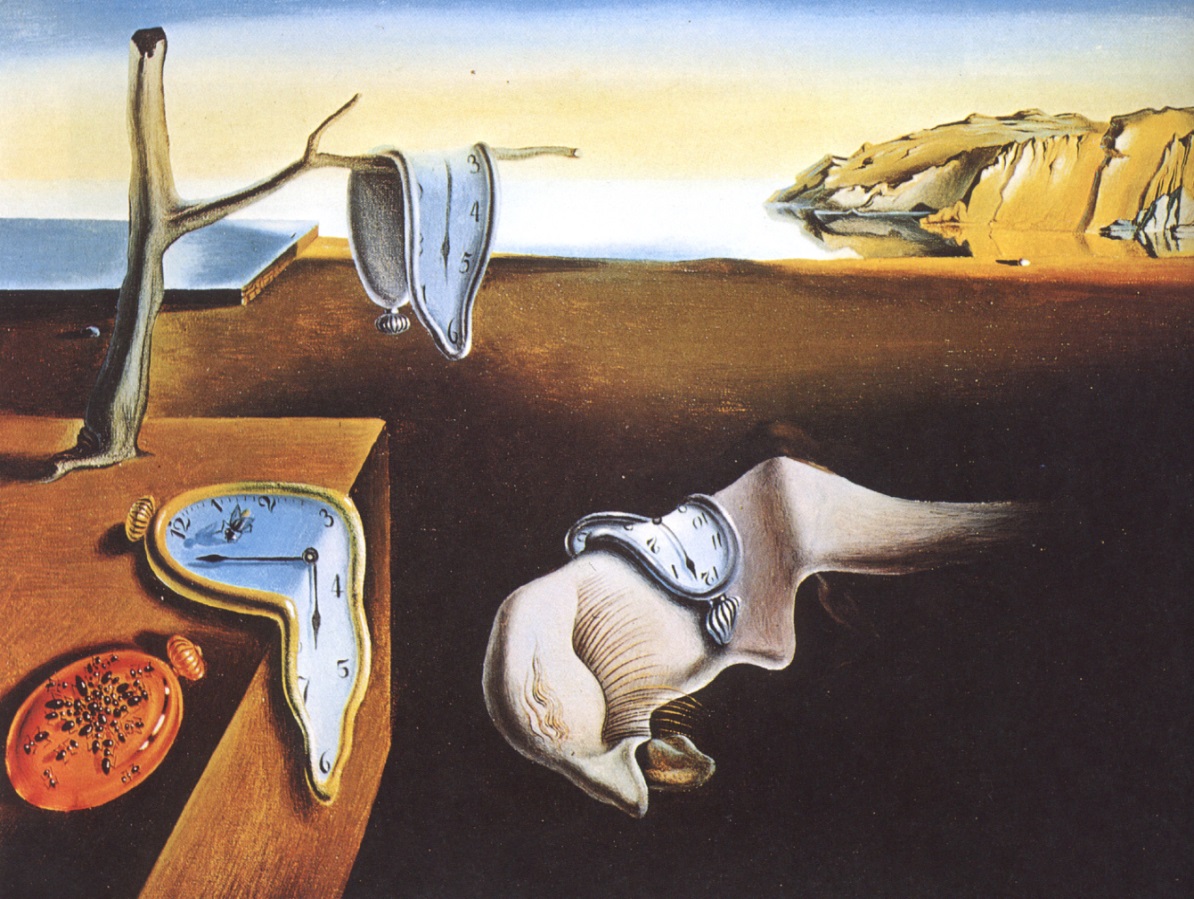 “Time”, “Sequence”, “Memory”, … :
Can Neural Networks handle these?
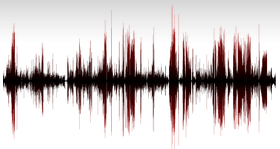 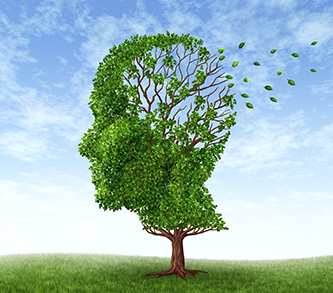 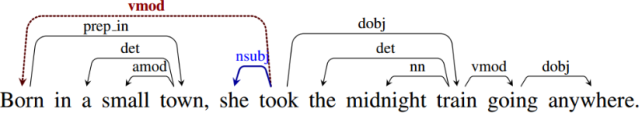 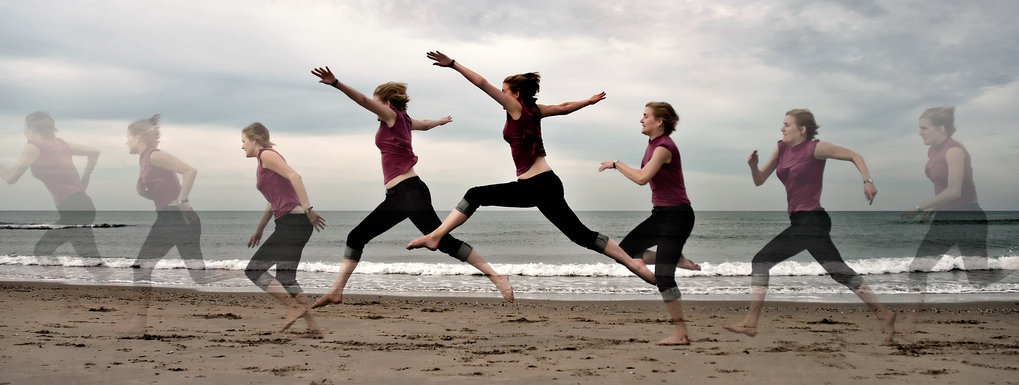 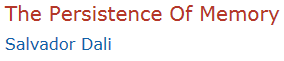 “Recurrent neural networks are one of the staples of deep learning, allowing neural networks to work with sequences of data like text, audio and video. They can be used to boil a sequence down into a high-level understanding, to annotate sequences, and even to generate new sequences from scratch!”
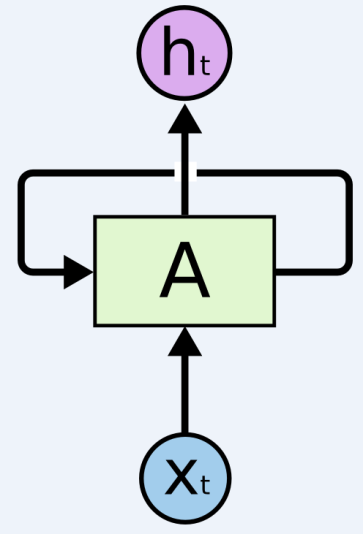 Recurrent Neural Networks have loops
In the diagram, a chunk of neural network, A , “looks” at some input xt  and outputs a value ht. A loop allows information to be passed from one step of the network to the next.
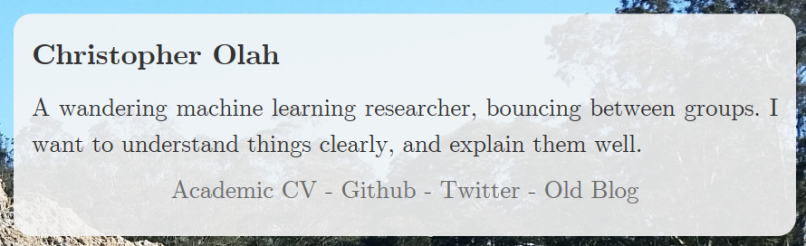 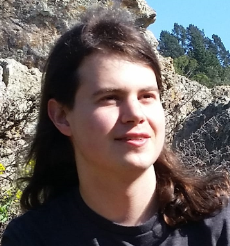 An “unrolled” recurrent neural network
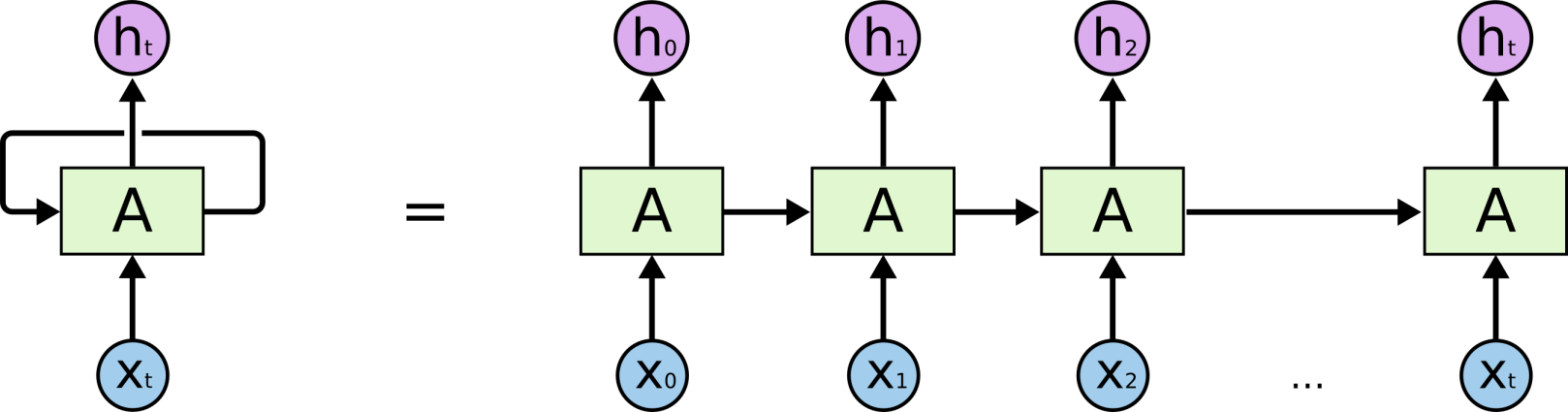 These loops make recurrent neural networks seem kind of mysterious. However, if you think a bit more, it turns out that they aren’t all that different than a normal neural network. A recurrent neural network can be thought of as multiple copies of the same network, each passing a message to a successor.
Recurrent Neural Networks use a kind of memory to process sequences
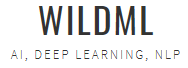 “The idea behind RNNs is to make use of sequential information. In a traditional neural network we assume that all inputs (and outputs) are independent of each other. But for many tasks that’s a very bad idea. If you want to predict the next word in a sentence you better know which words came before it. RNNs are called recurrent because they perform the same task for every element of a sequence, with the output being depended on the previous computations. Another way to think about RNNs is that they have a “memory” which captures information about what has been calculated so far. In theory RNNs can make use of information in arbitrarily long sequences, but in practice they are limited to looking back only a few steps …”
http://www.wildml.com/2015/09/recurrent-neural-networks-tutorial-part-1-introduction-to-rnns/
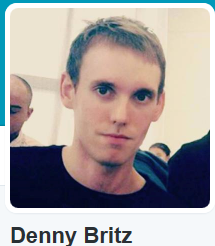 Neural Network needs Memory
Name Entity Recognition
Detecting named entities like name of people, locations, organization, etc. in a sentence.
1
0
people
DNN
0
0.1
apple
location
0.1
…
0
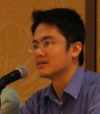 organization
0.5
none
0.3
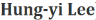 Neural Network needs Memory
Name Entity Recognition
Detecting named entities like name of people, locations, organization, etc. in a sentence.
target
target
ORG
NONE
y1
y2
y3
y4
y5
y6
y7
DNN
DNN
DNN
DNN
DNN
DNN
DNN
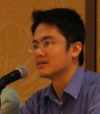 x1
x2
x3
x4
x5
x6
x7
the      president      of      apple      eats      an      apple
DNN needs memory!
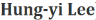 Recurrent Neural Network (RNN)
The output of hidden layer are stored in the memory.
copy
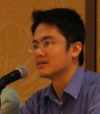 Memory can be considered as  another input.
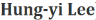 Memory is important
1
1
1     4     4
Input:
2 dimensions
4
7
4
7
1
1
+
1     7     7
3
1
2
Output:
1 dimension
1
2
3
Network needs memory to achieve this
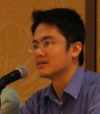 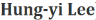 In our example we will use neurons with the following activation functions
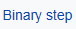 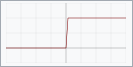 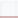 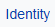 10
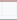 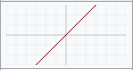 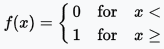 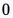 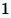 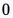 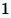 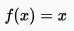 1
0
10
Memory is important
1
y
Network with Memory
-10
1
11
1
Memory
Cell
4
7
4
7
1
1
c1
0
1
11
11
0
1
1
10
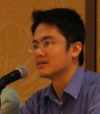 1
2
3
1
1
1
1
1
x2
x1
7
4
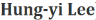 Memory is important
2
y
Network with Memory
-10
1
12
1
Memory
Cell
4
7
4
7
1
1
c1
0
1
12
12
0
1
1
1
10
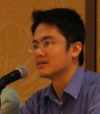 1
2
3
1
1
1
1
1
x2
x1
7
4
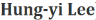 Memory is important
3
y
Network with Memory
-10
1
3
0
Memory
Cell
4
7
4
7
1
1
c1
0
1
3
3
0
1
1
1
10
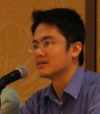 0
1
2
3
1
1
1
1
1
x2
x1
1
1
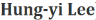 Recurrent Neural Network (RNN)
The output of neurons are stored in the memory cells.
……
Fully 
connected
copy
……
……
Fully 
connected
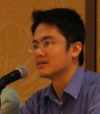 Fully 
connected
Learned from data
……
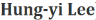 Recurrent Neural Network (RNN)
y=Softmax(Woa)
The output of neurons are stored in the memory cells.
……
Woa
copy
Wo
a=σ(Wix+Whh)
……
……
h
Wix+Whh
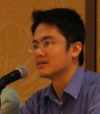 a
Wh
Wi
x
……
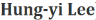 Recurrent Neural Network (RNN)
y’=Softmax(Woa’)
The output of neurons are stored in the memory cells.
……
Woa’
copy
Wo
a’=σ(Wix’+Wha)
……
……
h
Wix’+Wha
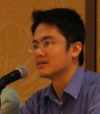 a
Wh
Wi
a’
x’
……
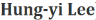 Recurrent Neural Network (RNN)
(xi are vectors)
y1
y2
y3
copy
copy
Wo
Wo
Wo
a1
a3
a2
0
a1
a2
Wh
Wh
Wh
Wi
Wi
Wi
x1
x3
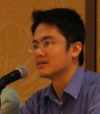 x2
The same network is used again and again.
Output yi depends on x1, x2, …… xi
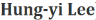 RNN (output depends on input and memory)
With order
(xi are vectors)
y1
y1=softmax(Woa1)
Wo
copy
a1=σ(Wix1+Wh0)
memory
a1
0
Wh
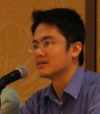 Wi
x1
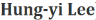 RNN (output depends on input and memory)
With order
(xi are vectors)
y2
y1
y2=softmax(Woa2)
Wo
copy
a2=σ(Wix2+Wha1)
memory
a1
a2
0
Wh
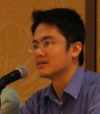 Wi
x2
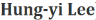 RNN (output depends on input and memory)
With order
(xi are vectors)
y2
y1
y3
y3=softmax(Woa3)
Wo
copy
a3=σ(Wix3+Wha2)
memory
a1
a2
a3
0
Wh
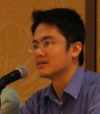 Wi
x3
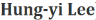 RNN (output depends on input and memory)
With order
(xi are vectors)
y2
y1
y3
y2
y1
y3
Wo
Wo
Wo
init
Wh
Wh
Wh
……
Wi
Wi
Wi
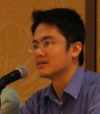 x3
x2
x1
Output yi depends on xi …… x2, x1
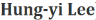 Training data:
RNN – Training
Backpropagation Through Time (BPTT)
y2
y1
y3
error
δ
Wo
Wo
Wo
init
Wh
Wh
Wh
……
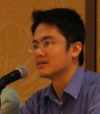 Wi
Wi
Wi
also trainable
x3
x2
x1
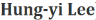 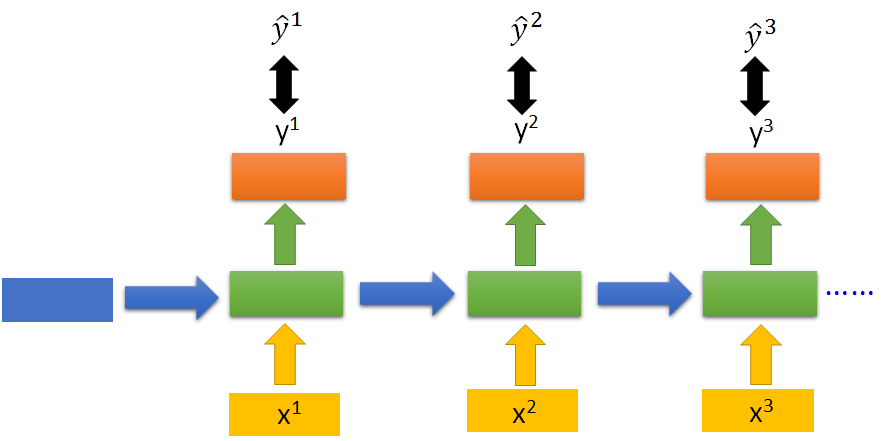 y3
UNFOLD
A deep neural network
x3
Input: init, x1, x2, x3
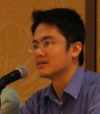 output: y3
x2
init
x1
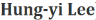 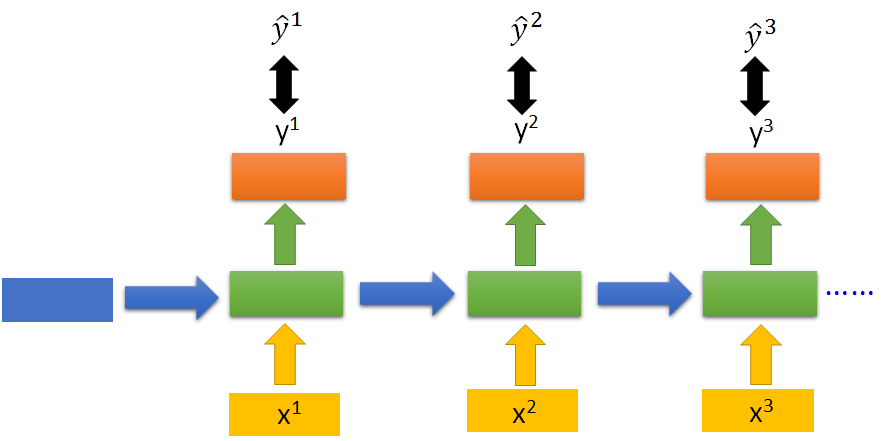 y3
UNFOLD
i
Some parameters are shared.
Initialize w1, w2 by the same value
k
i
j
x3
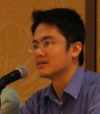 k
i
j
x2
k
j
init
x1
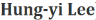 Bidirectional RNN
xi
xi+1
xi-1
yi-1
yi+1
yi
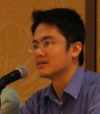 ……
……
……
……
xi
xi+1
xi-1
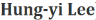 Unfortunately ……
RNN-based network is not always easy to learn
Real experiments on Language modeling
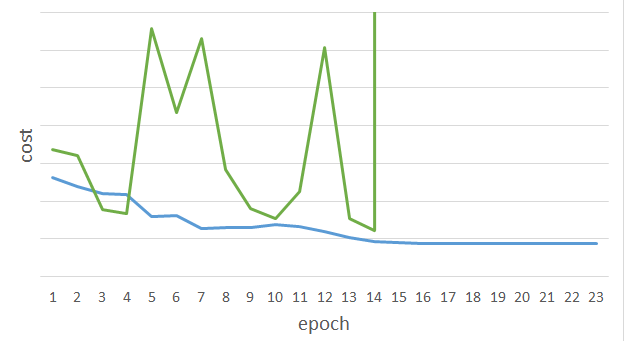 sometimes
Lucky
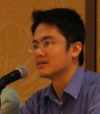 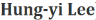 Example: A simple RNN
0.7
Cost C50 = (y50 - 0.7)2
y3
y50
y1
y2
0.5
……
wr
wr
wr
wr
wi
wi
wi
wi
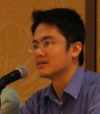 1
1
1
1
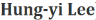 Example: A simple RNN
red: large C50
purple: small C50
Cost C50 = (y50 - 0.7)2
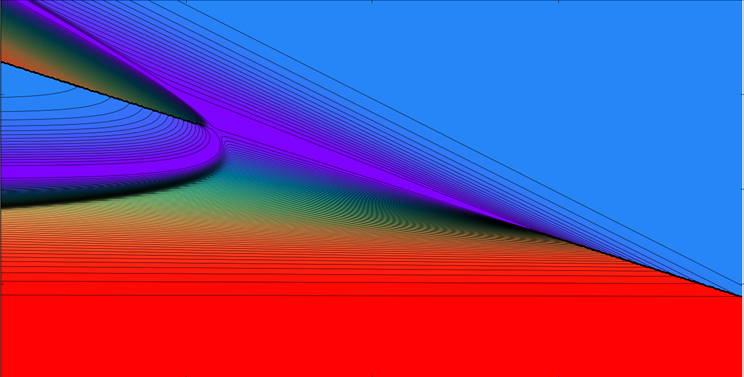 wr
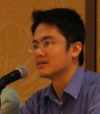 wi
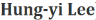 Example: A simple RNN
Clipped gradient
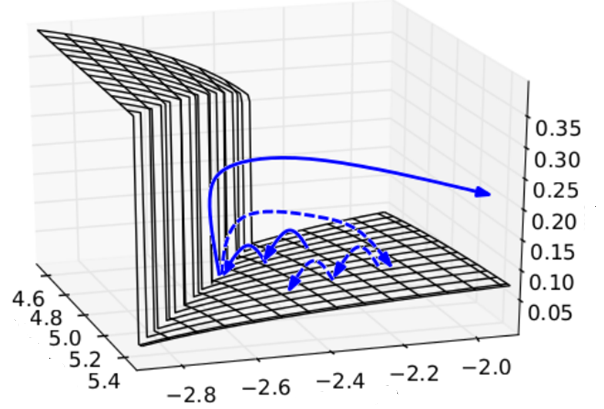 The error surface is either very flat or very steep.
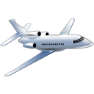 Cost C50
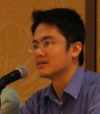 wr
wi
http://jmlr.org/proceedings/papers/v28/pascanu13.pdf
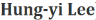 Why?
Large gradient
Small Learning rate?
small gradient
Large Learning rate?
=w999
y3
y1000
y1
y2
Toy Example
1
1
1
1
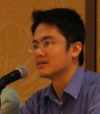 ……
w
w
w
1.01999 > 20000
1
1
1
1
0.99999 < 4.4 ∙10-5
0
0
1
0
0.01999 = 10-1998
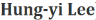 Exploding Gradients
Cost C50 
= (y50 - 0.7)2
Some parameters are shared.
If wr is large
0.7
Gradient explode
If wr is small
y50
RNN would be useless
0.5
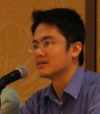 wr
wr
wr
wi
wi
wi
wi
1
1
1
1
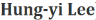 Exploding Gradients
y3
Wh
Wh
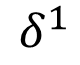 Wh
init
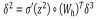 Be careful when training RNN …
Clipping (normalizing) the gradients
Advanced gradient descent technology
Try LSTM 
Reference:
Pascanu, Razvan, Tomas Mikolov, and Yoshua Bengio. "On the difficulty of training recurrent neural networks." Proceedings of The 30th International Conference on Machine Learning. 2013.
http://jmlr.org/proceedings/papers/v28/pascanu13.pdf
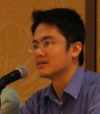 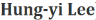 One of the appeals of RNNs is the idea that they might be able to connect previous information to the present task, such as using previous video frames might inform the understanding of the present frame. If RNNs could do this, they’d be extremely useful. But can they? It depends. Sometimes, we only need to look at recent information to perform the present task. For example, consider a language model trying to predict the next word based on the previous ones. If we are trying to predict the last word in “The clouds are in the sky”, we don’t need any further context – it’s pretty obvious the next word is going to be sky. In such cases, where the gap between the relevant information and the place that it’s needed is small, RNNs can learn to use the past information.
RNNs’ challenge: Long-term dependencies
But there are also cases where we need more context. Consider trying to predict the last word in the text “I grew up in France … I speak fluent French.” Recent information suggests that the next word is probably the name of a language, but if we want to narrow down which language, we need the context of France, from further back. It’s entirely possible for the gap between the relevant information and the point where it is needed to become very large. Unfortunately, as that gap grows, RNNs become unable to learn to connect the information.
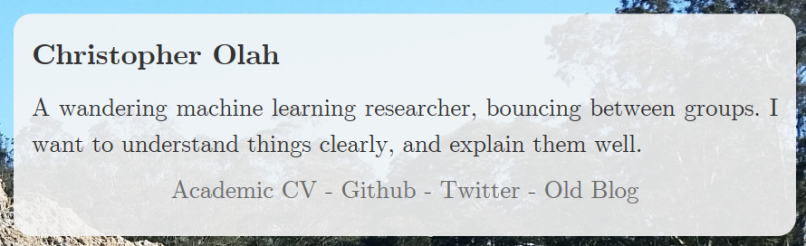 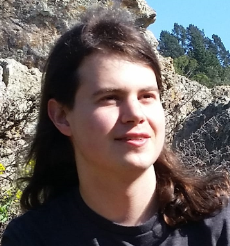 the
sky
in
clouds
are
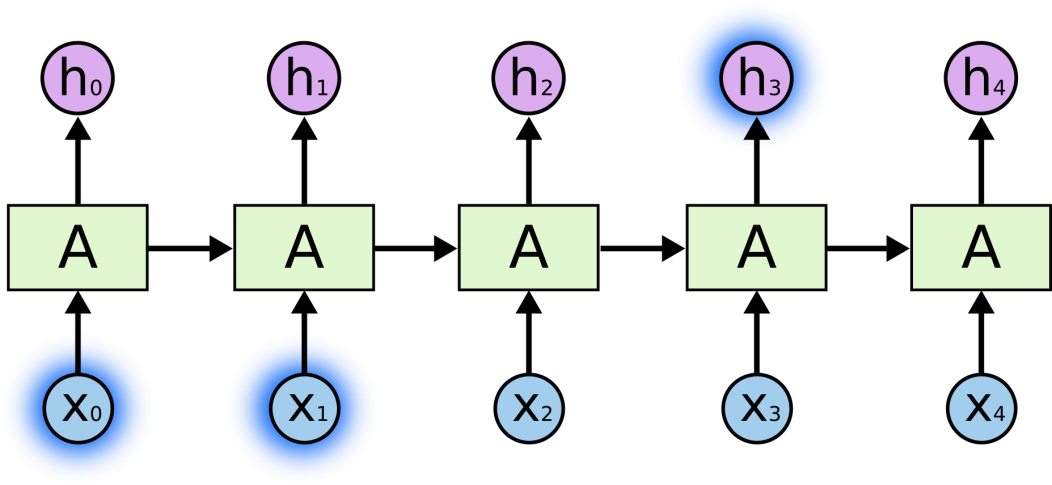 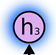 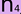 French
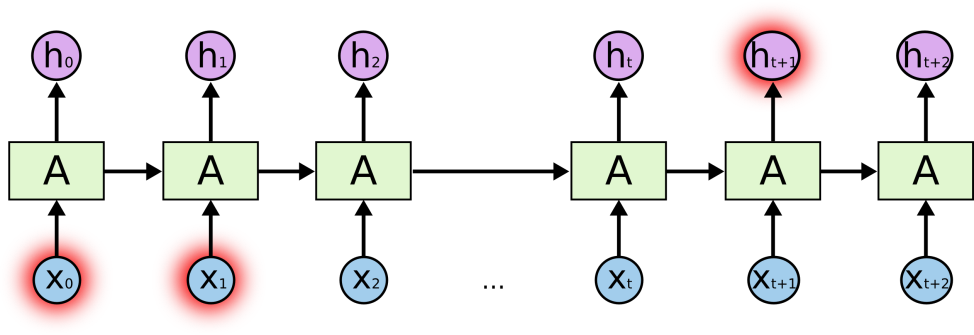 In theory, RNNs are absolutely capable of handling such “long-term dependencies.” A human could manually and carefully pick parameters for them to solve toy problems of this form. Sadly, in practice, RNNs don’t seem to be able to automatically and efficiently learn them.
fluent
France
The
clouds
the
are
in
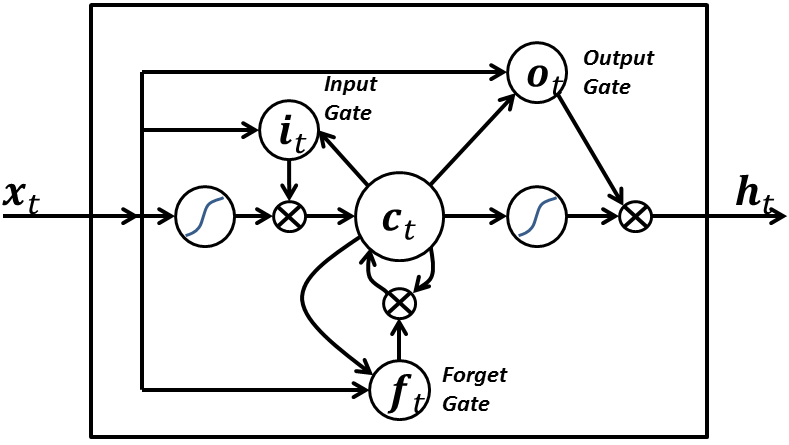 Long Short Term Memory networks (LSTMs)
A simple LSTM block with only input, output, and forget gates. [Wikipedia]
Long Short-Term Memory networks – usually just called “LSTMs” – are a special kind of RNN, capable of learning long-term dependencies. They were introduced by Hochreiter & Schmidhuber (1997).  They work tremendously well on a large variety of problems, and are now widely used. LSTMs are explicitly designed to avoid the long-term dependency problem. Remembering information for long periods of time is practically their default behavior, not something they struggle to learn!
The repeating module in a standard RNN contains a single layer.
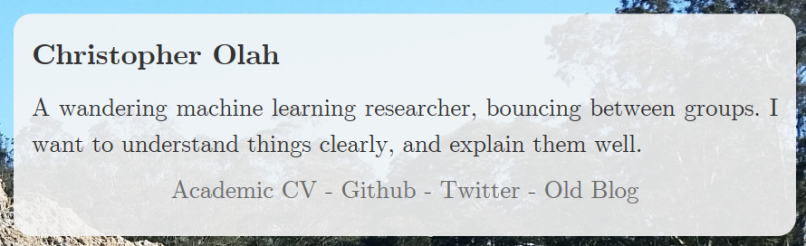 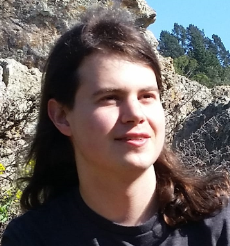 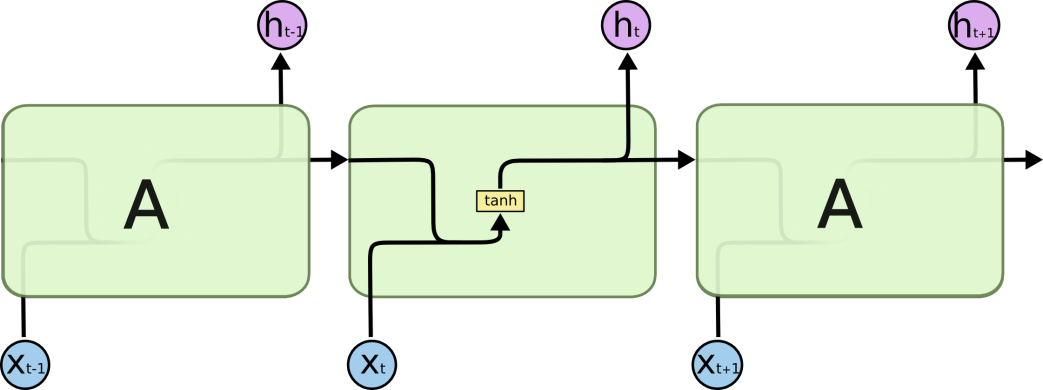 All recurrent neural networks have the form of a chain of repeating modules of neural network. In standard RNNs, this repeating module will have a very simple structure, such as a single tanh layer.
LSTMs also have this chain like structure, but the repeating module has a different structure. Instead of having a single neural network layer, there are four, interacting in a very special way.
The repeating module in an LSTM contains four interacting layers.
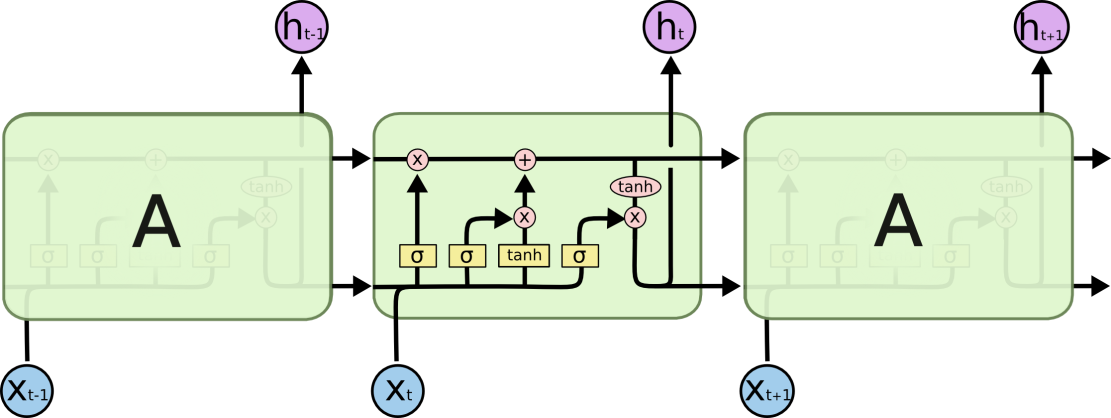 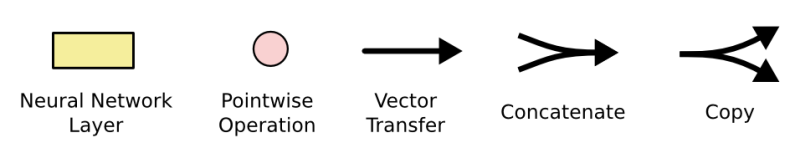 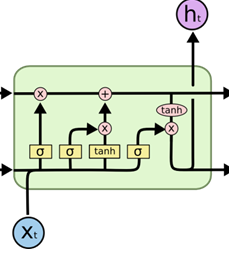 The core idea behind LSTM
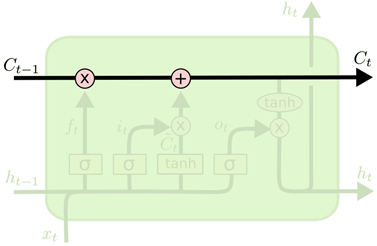 The key to LSTMs is the cell state, the horizontal line running through the top of the diagram. The cell state is kind of like a conveyor belt. It runs straight down the entire chain, with only some minor linear interactions. It’s very easy for information to just flow along it unchanged.
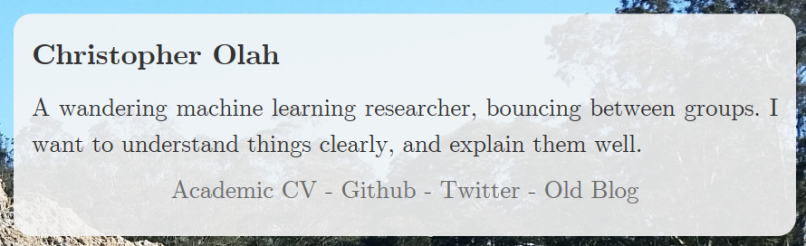 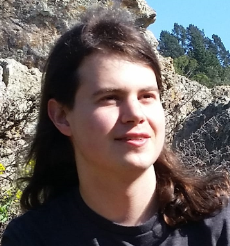 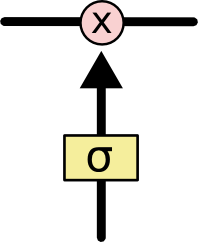 The sigmoid layer outputs numbers between zero and one, describing how much of each component should be let through. A value of zero means “let nothing through,” while a value of one means “let everything through!”
An LSTM has three of these gates, to protect and control the cell state.
The LSTM does have the ability to remove or add information to the cell state, carefully regulated by structures called gates. Gates are a way to optionally let information through. They are composed out of a sigmoid neural net layer and a pointwise multiplication operation.
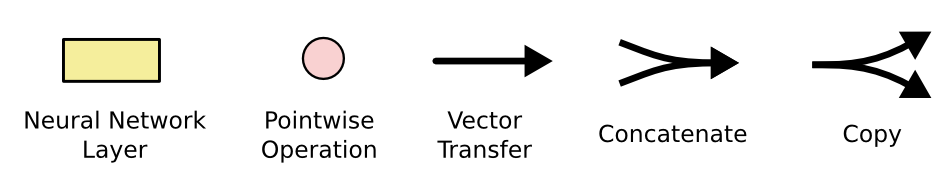 Step-by-Step LSTM Walk Through: “forget gate layer”
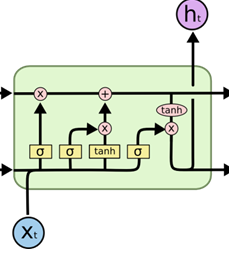 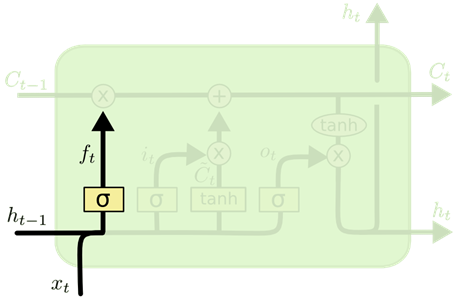 The first step in our LSTM is to decide what information we’re going to throw away from the cell state. This decision is made by a sigmoid layer called the “forget gate layer.” It looks at ht−1 and xt , and outputs a number between 0 and 1 for each number in the cell state Ct−1 .   1 represents “completely keep this” while 0 represents “completely get rid of this.”
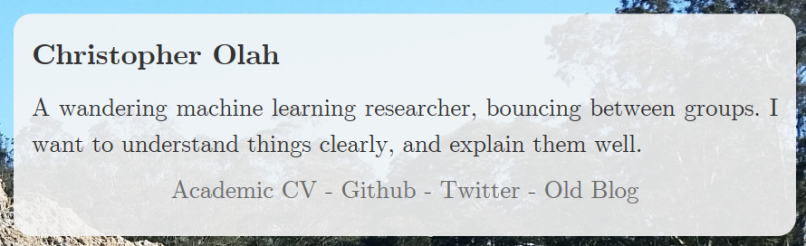 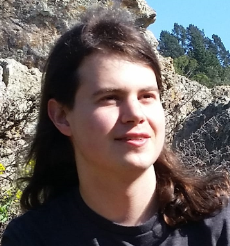 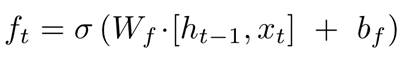 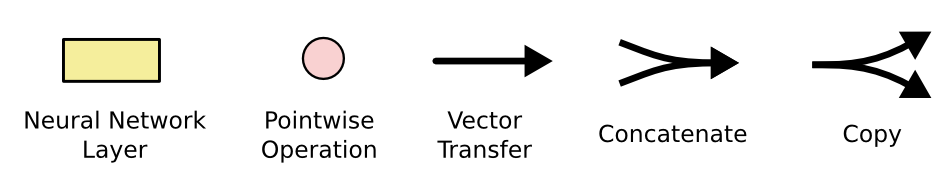 Step-by-Step LSTM Walk Through: “input gate layer” and tanh layer
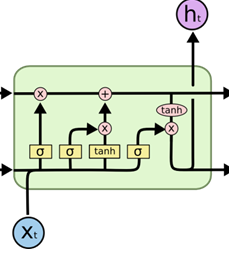 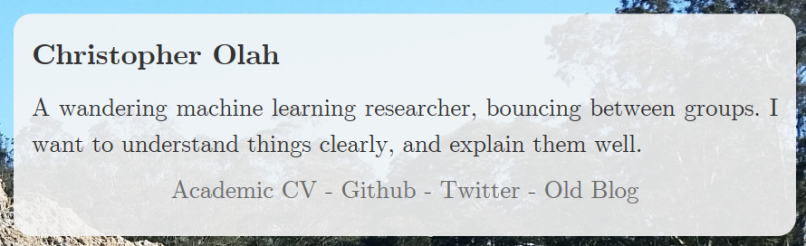 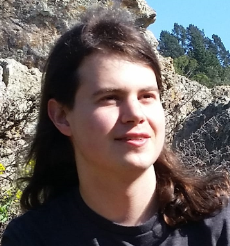 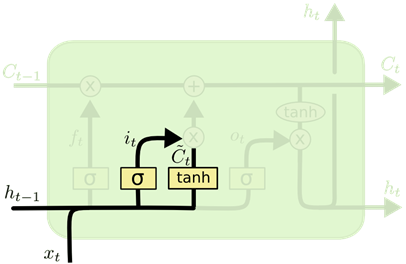 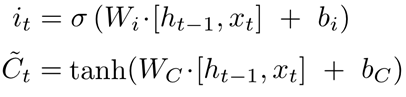 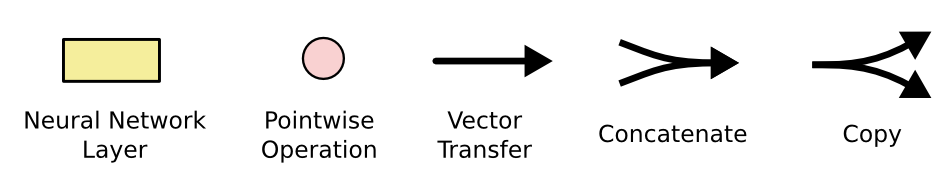 Step-by-Step LSTM Walk Through:
cell state update
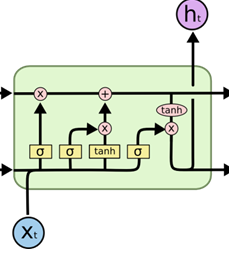 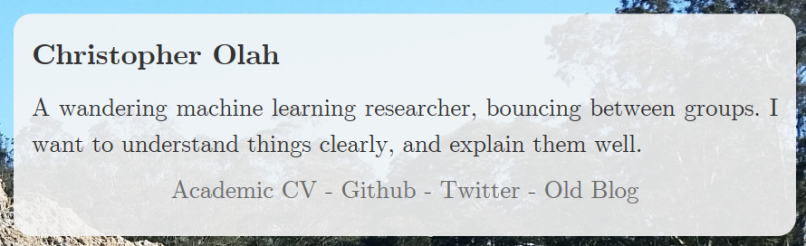 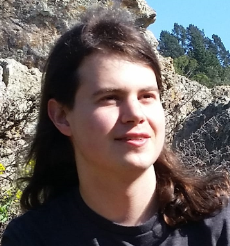 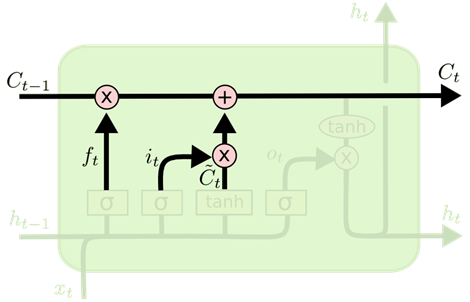 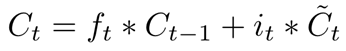 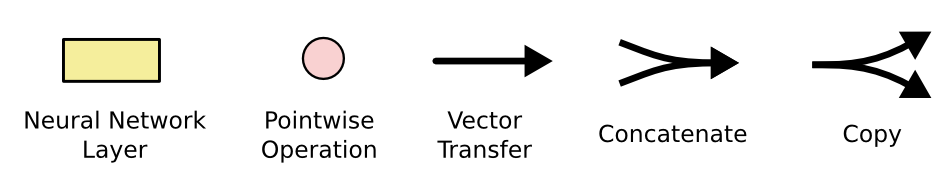 Step-by-Step LSTM Walk Through:
the “output layer”
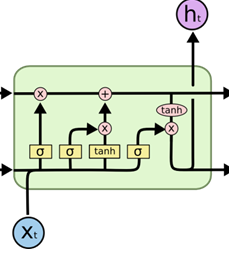 Finally, we need to decide what we’re going to output. This output will be based on our cell state, but will be a filtered version. First, we run a sigmoid layer which decides what parts of the cell state we’re going to output. Then, we put the cell state through tanh (to push the values to be between −1  and 1  ) and multiply it by the output of the sigmoid gate, so that we only output the parts we decided to.
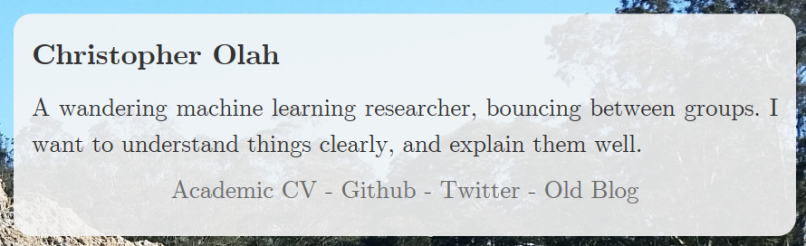 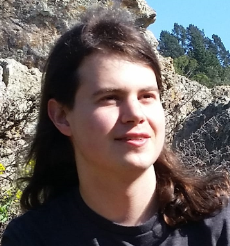 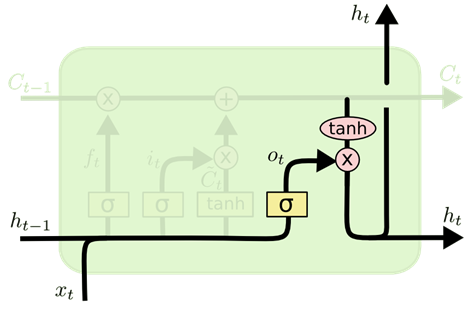 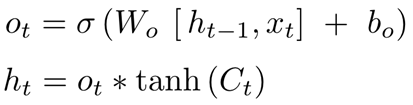 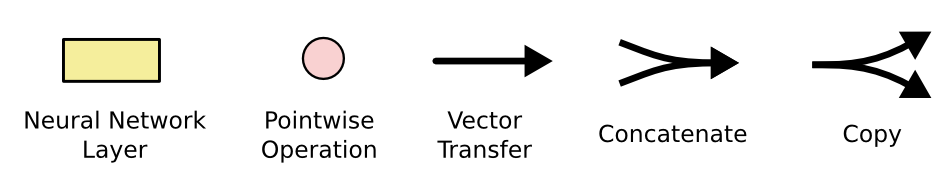 Lee draws a LSTM module in his slides as follows
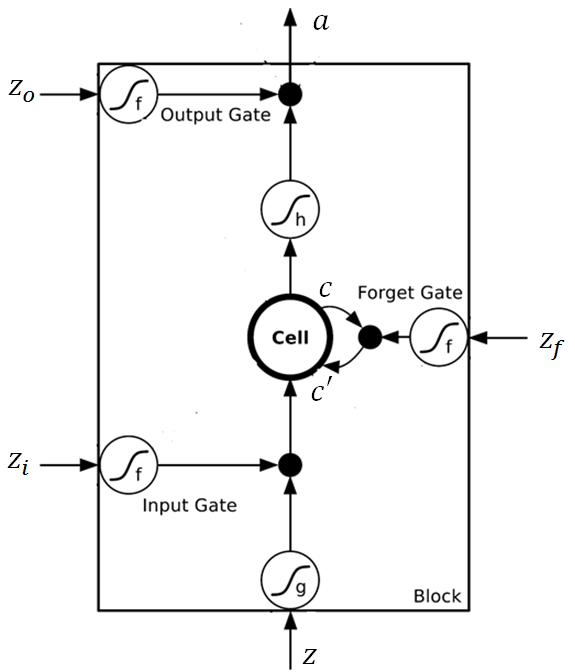 ×
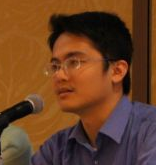 ×
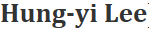 Merging two representations
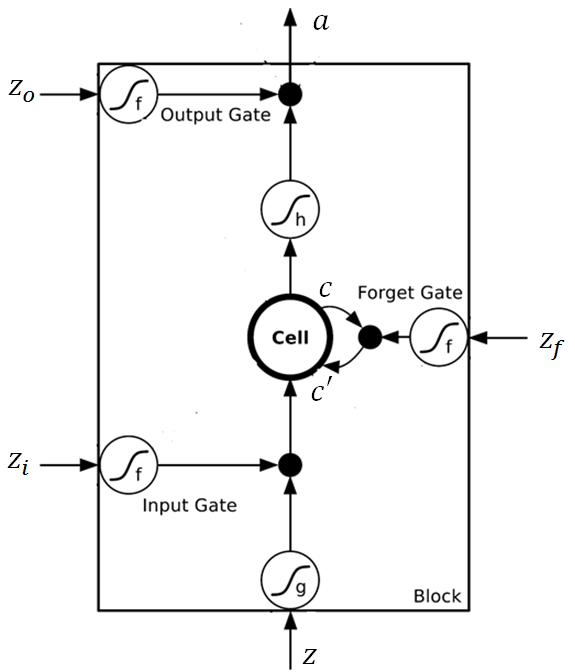 ×
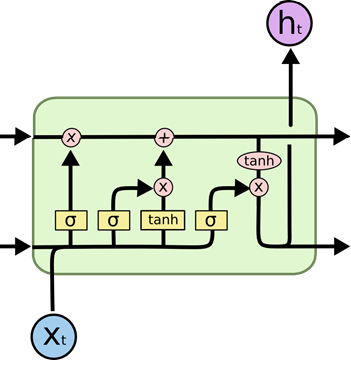 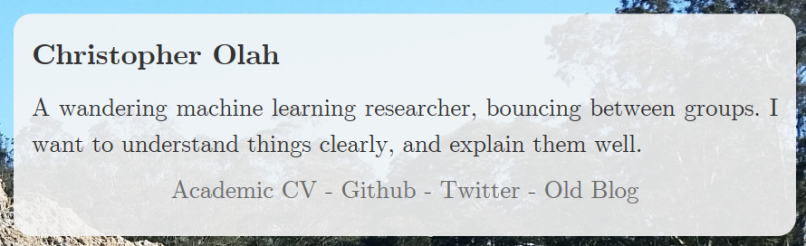 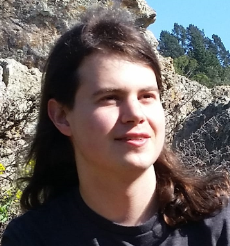 Ct
Ct-1
×
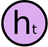 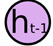 ×
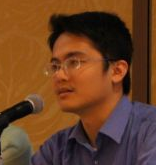 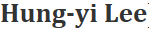 Merging two representations
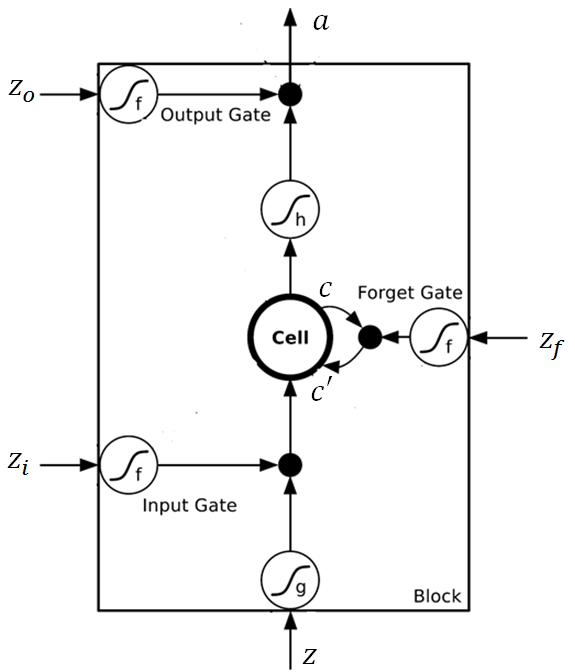 ×
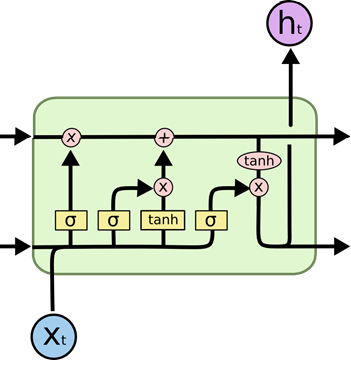 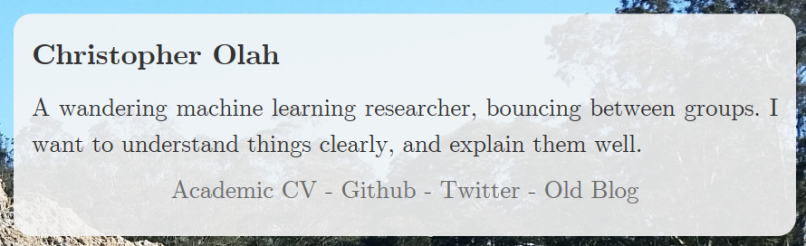 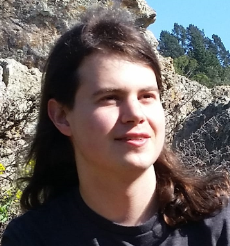 Ct
Ct-1
×
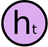 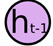 ×
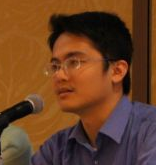 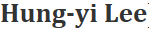 Merging two representations
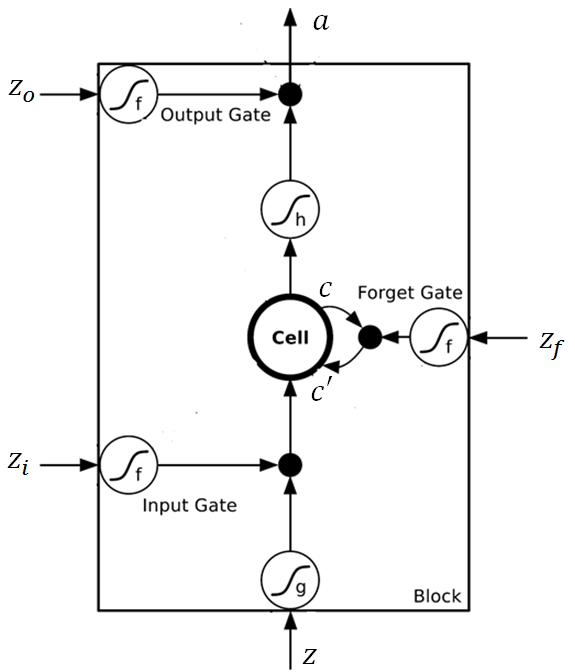 ×
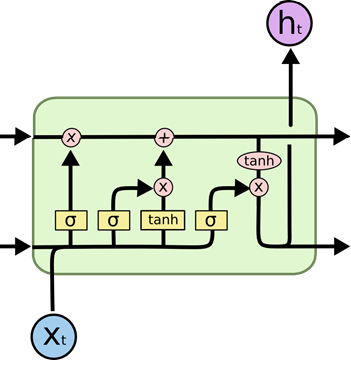 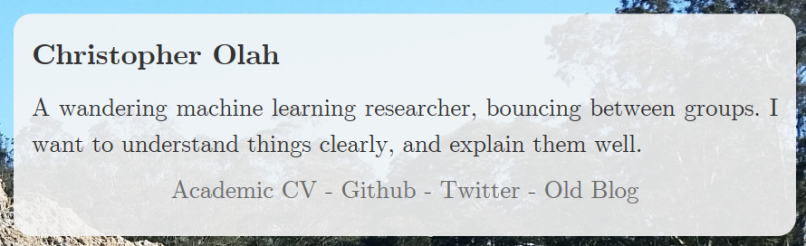 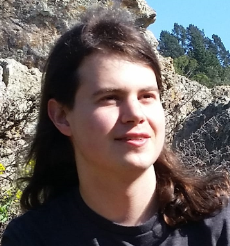 Ct
Ct-1
×
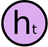 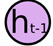 ×
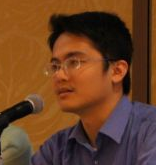 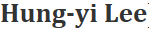 Merging two representations
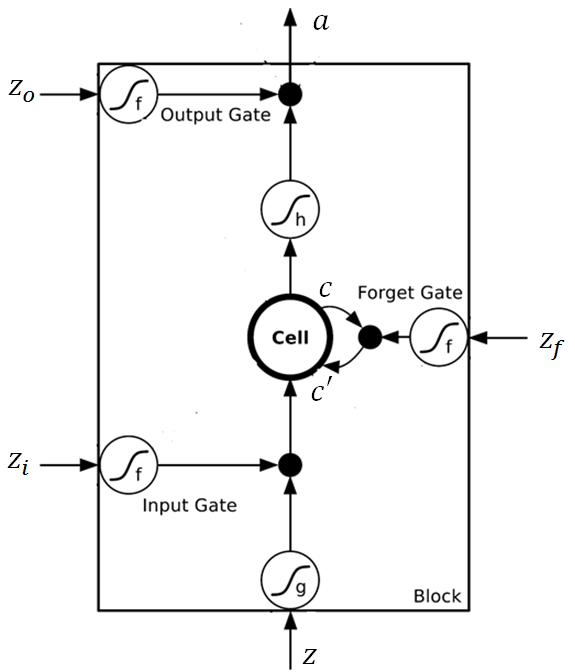 ×
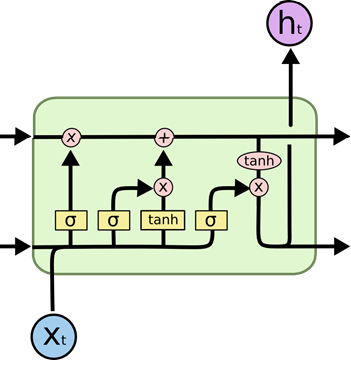 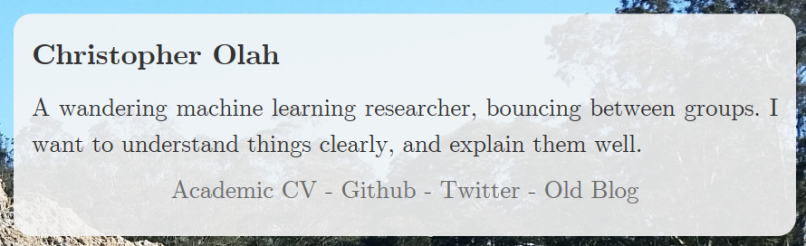 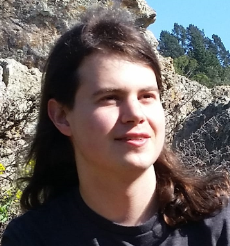 Ct
Ct-1
×
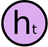 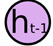 ×
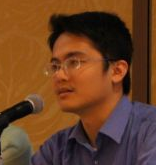 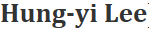 Merging two representations
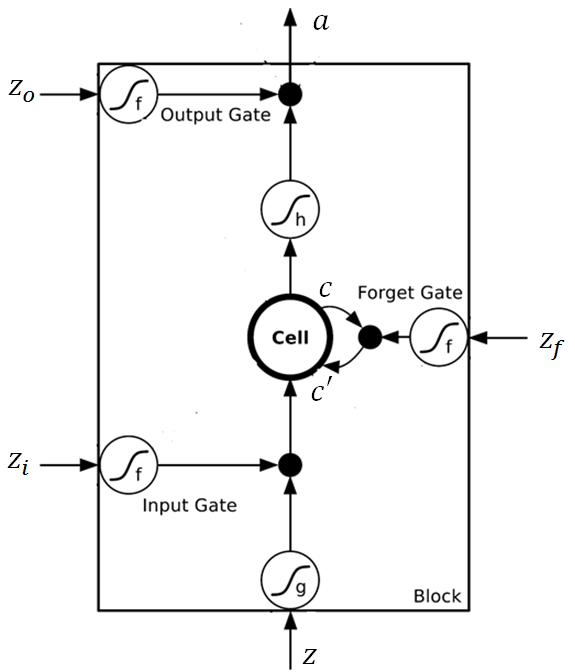 ×
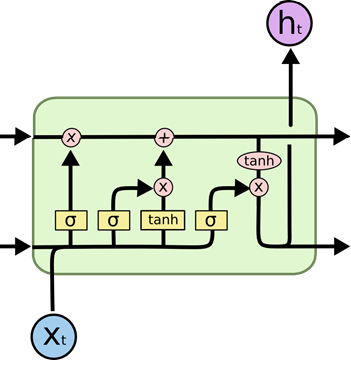 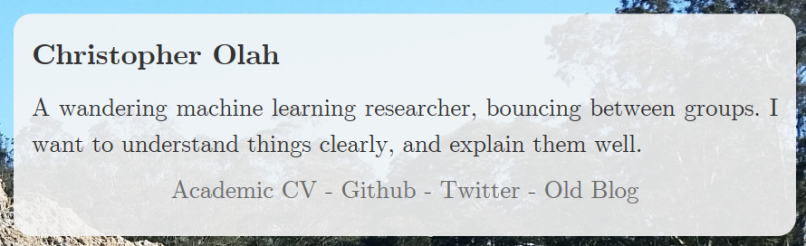 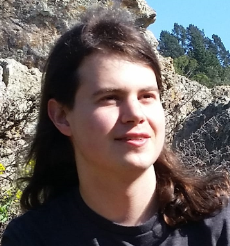 Ct
Ct-1
×
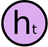 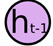 ×
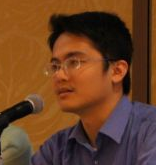 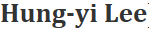 LSTMs chain
(Olah representation)
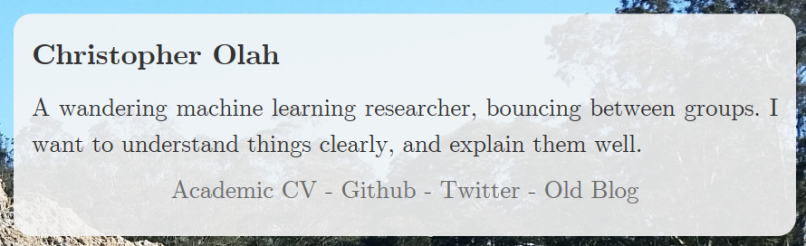 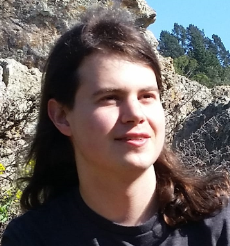 The repeating module in an LSTM contains four interacting layers.
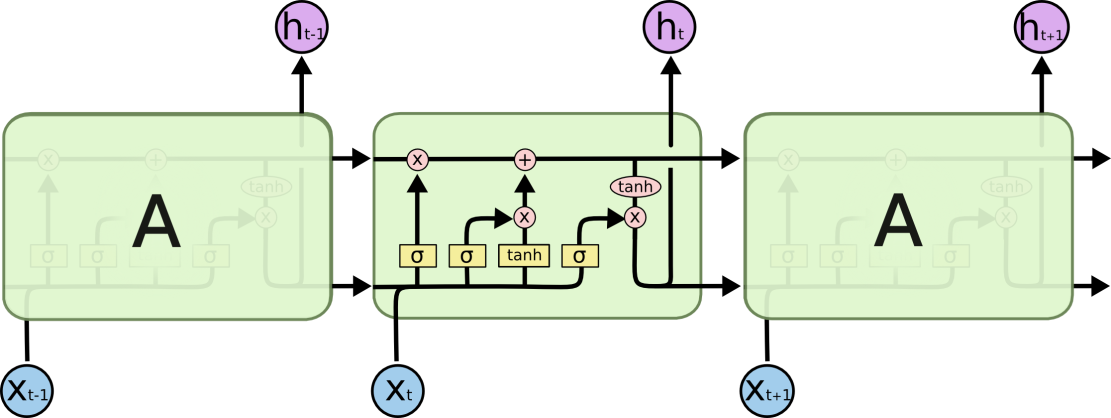 LSTMs chain component with “peephole connections”
ftp://ftp.idsia.ch/pub/juergen/TimeCount-IJCNN2000.pdf
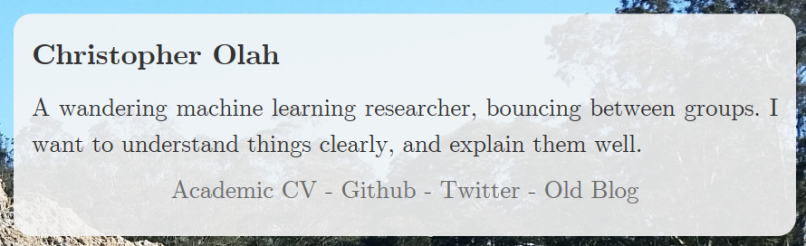 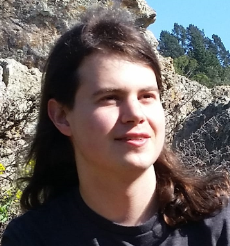 One popular LSTM variant, introduced by Gers & Schmidhuber (2000), is adding “peephole connections.” This means that we let the gate layers look at the cell state.
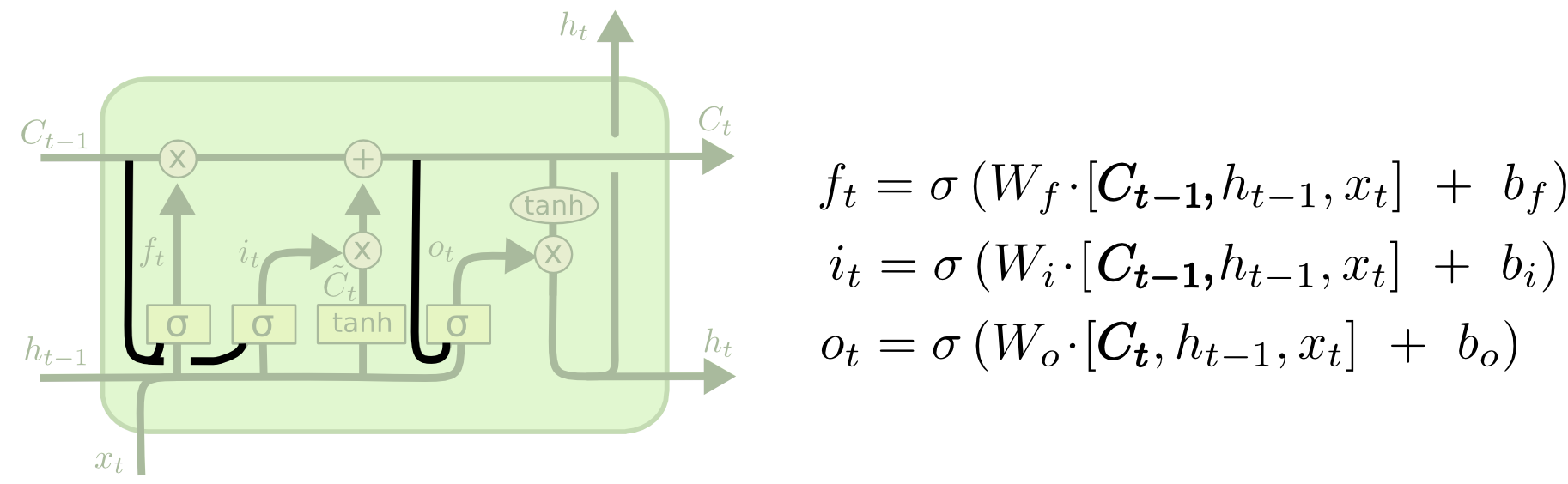 LSTMs chain with “peephole connections”
yt
yt+1
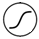 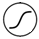 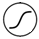 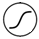 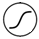 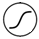 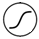 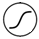 zf
zi
z
zf
zi
z
zo
zo
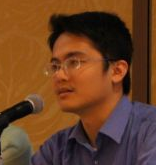 xt
xt+1
ht
ht-1
ct
ct-1
ct-1
ct
ct+1
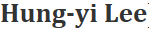 LSTMs chain component with “coupled forget/input gates”
Another variation is to use coupled forget / input gates. Instead of separately deciding what to forget and what we should add new information to, we make those decisions together. We only forget when we’re going to input something in its place. We only input new values to the state when we forget something older.
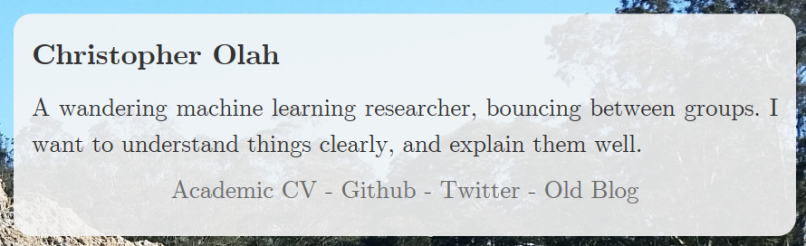 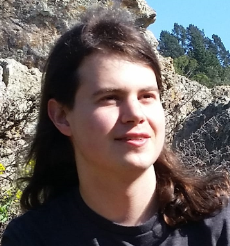 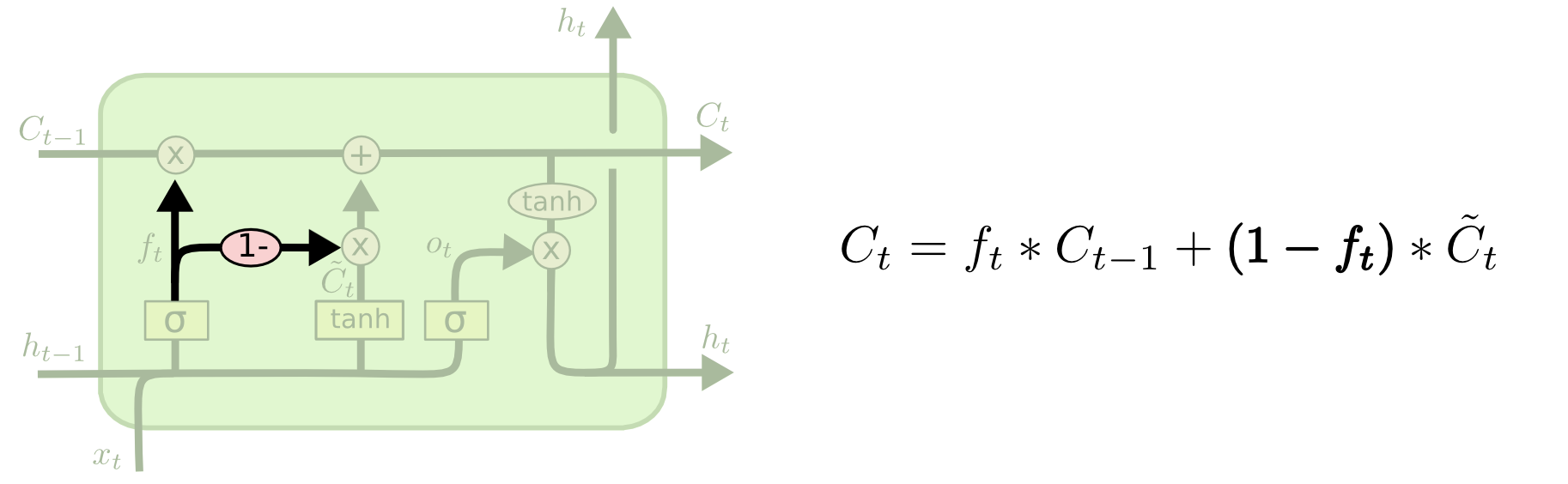 LSTM modification: “Gated Recurrent Unit” (GRU)
A slightly more dramatic variation on the LSTM is the Gated Recurrent Unit, or GRU, introduced by Cho, et al. (2014). It combines the forget and input gates into a single “update gate.” It also merges the cell state and hidden state, and makes some other changes. The resulting model is simpler than standard LSTM models, and has been growing increasingly popular. http://arxiv.org/pdf/1406.1078v3.pdf
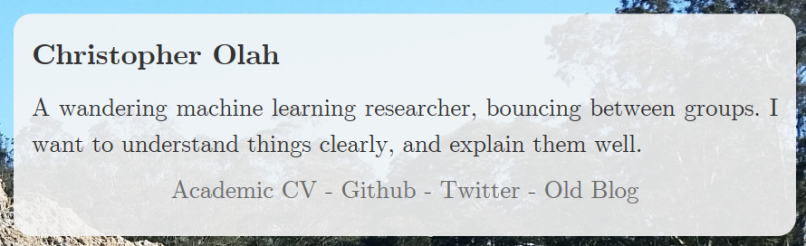 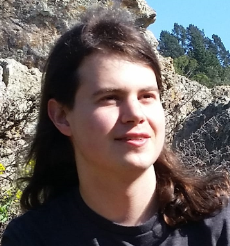 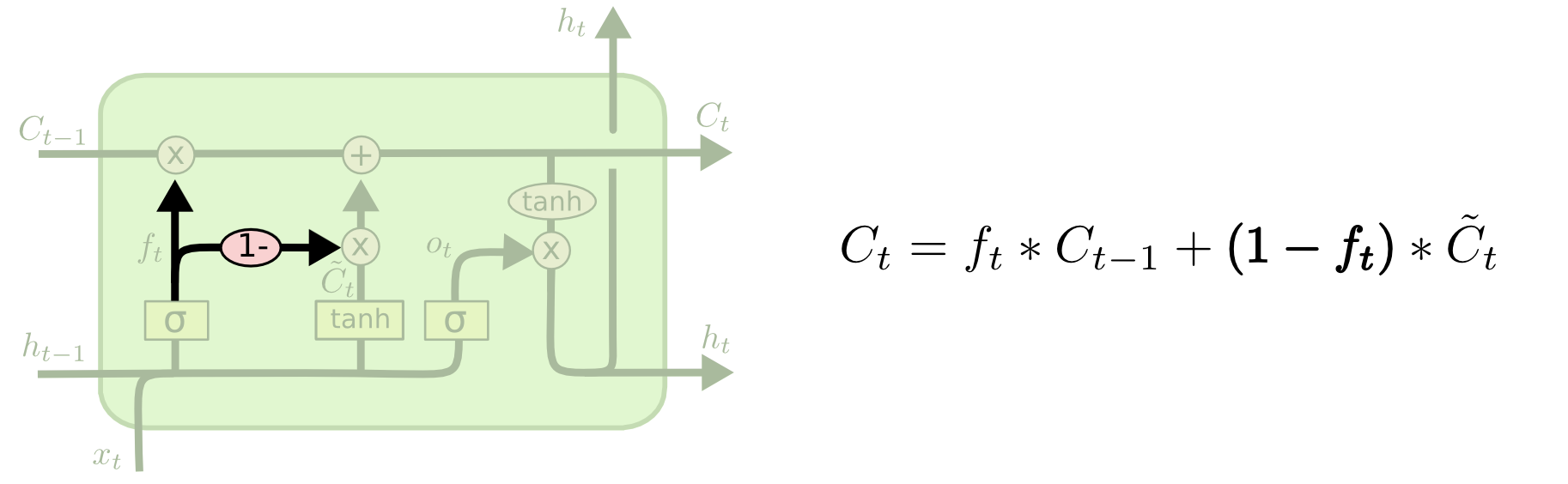 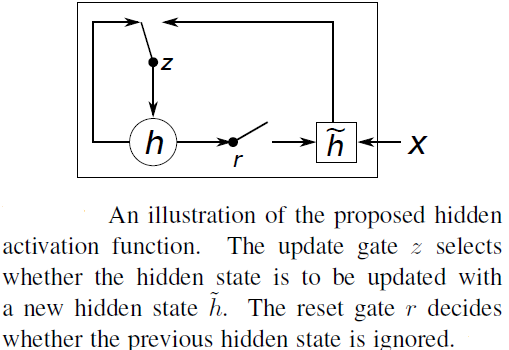 Long Short-term Memory (LSTM)
Other part of the network
Special Neuron:
4 inputs, 
1 output
Signal control the output gate
Output Gate
(Other part of the network)
Memory
Cell
Forget Gate
Signal control the forget gate
(Other part of the network)
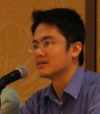 Signal control the input gate
LSTM
Input Gate
(Other part of the network)
Other part of the network
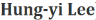 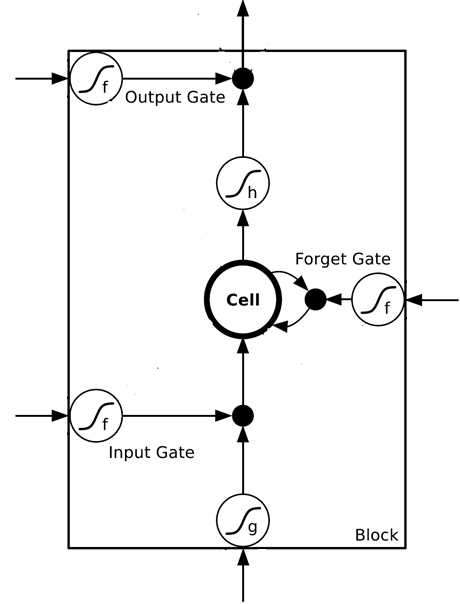 multiply
Activation function f is usually a sigmoid function
Between 0 and 1
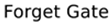 Mimic open and close gate
c
multiply
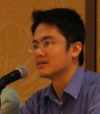 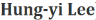 Original Network:
Simply replace the neurons with LSTM
……
……
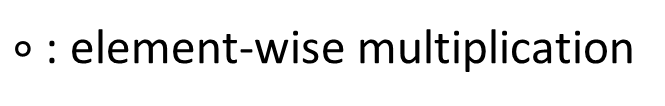 x1
Input
x2
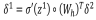 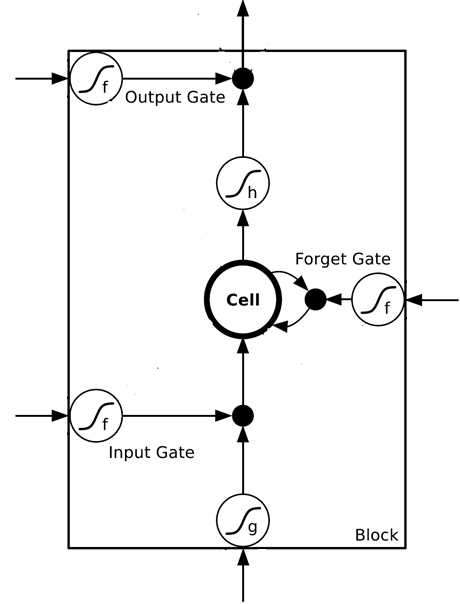 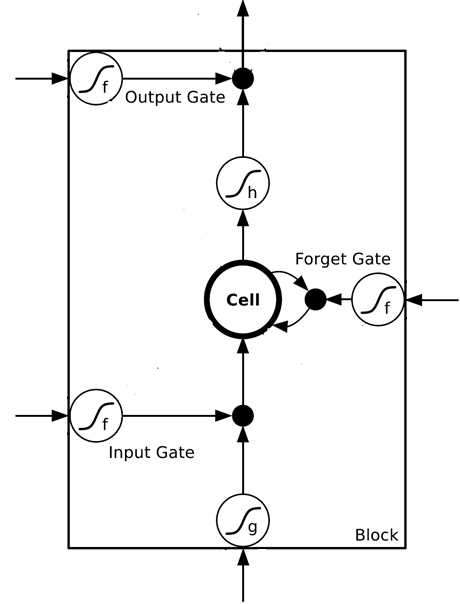 +
+
+
+
+
+
+
+
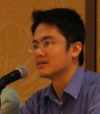 x1
Input
x2
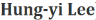 LSTM - Example
7
7
6
0
0
3
3
7
0
1
0
1
3
-1
0
1
0
1
1
0
0
3
1
0
2
0
0
4
1
0
2
0
0
6
1
0
7
0
6
0
0
0
0
0
0
When x2 = 1, sum the number of x1 with the memory
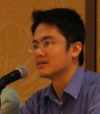 When x2 = -1, reset the memory to 0
When x3 = 1, output the number from the memory.
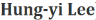 0
x1
y
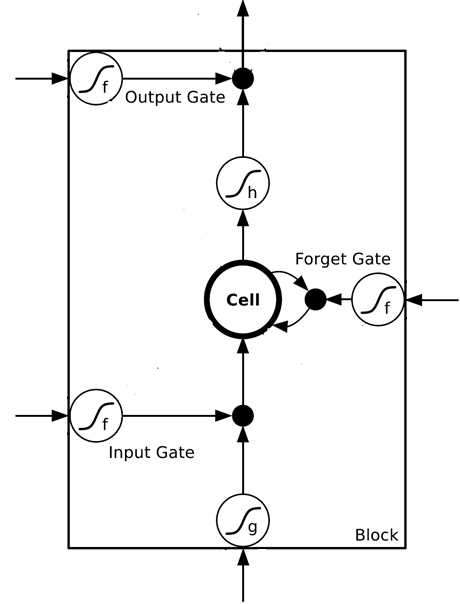 0
0
7
0
0
0
x2
100
x3
0
x1
1
-10
100
x2
0
0
x1
0
x3
100
x2
10
1
0
x3
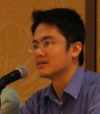 1
-10
4
1
0
3
1
0
2
0
0
1
0
1
3
-1
0
1
0
0
0
+
+
+
+
x1
x2
x3
1
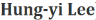 0
≈0
3
y
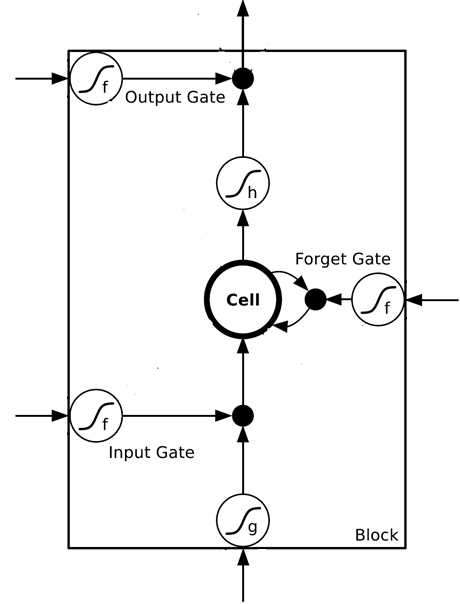 0
0
7
0
0
0
1
3
≈0
100
0
0
3
1
-10
100
0
1
3
0
≈1
3
0
0
≈1
3
100
1
10
1
3
0
0
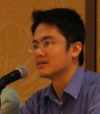 1
-10
4
1
0
3
1
0
2
0
0
1
0
1
3
-1
0
1
0
0
0
+
+
+
+
3
1
0
1
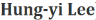 0
≈0
4
y
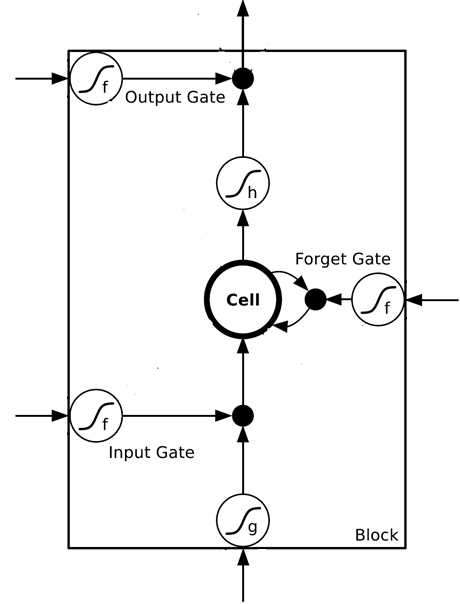 0
0
7
0
0
0
1
7
≈0
100
0
0
4
1
-10
100
7
3
1
0
≈1
4
0
0
≈1
4
100
1
10
1
4
0
0
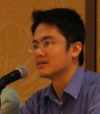 1
-10
4
1
0
3
1
0
2
0
0
1
0
1
3
-1
0
1
0
0
0
+
+
+
+
4
1
0
1
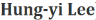 0
≈0
2
y
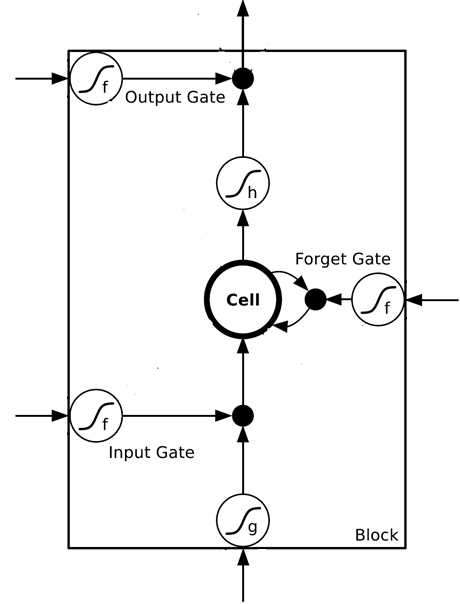 0
0
7
0
0
0
0
7
≈0
100
0
0
2
1
-10
100
7
0
0
≈1
2
0
0
≈0
0
100
0
10
1
2
0
0
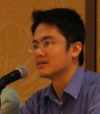 1
-10
4
1
0
3
1
0
2
0
0
1
0
1
3
-1
0
1
0
0
0
+
+
+
+
2
0
0
1
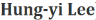 0
≈7
1
y
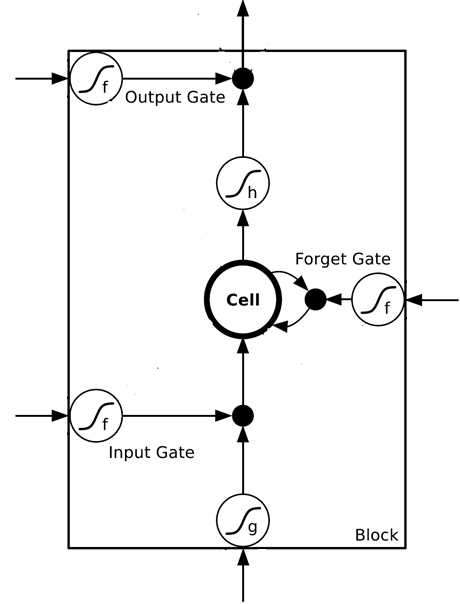 0
0
7
0
0
0
0
7
≈1
100
1
0
1
1
-10
100
7
0
0
≈1
1
0
1
≈0
0
100
0
10
1
1
0
1
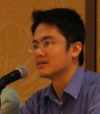 1
-10
4
1
0
3
1
0
2
0
0
1
0
1
3
-1
0
1
0
0
0
+
+
+
+
1
0
1
1
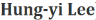 0
≈0
3
y
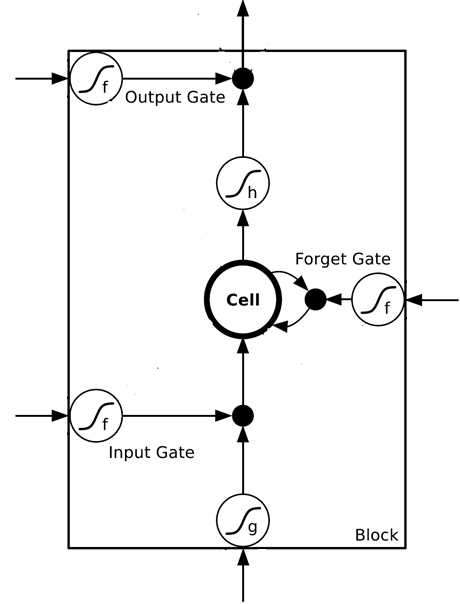 0
0
7
0
0
0
-1
0
≈0
100
0
0
3
1
-10
100
0
7
-1
0
≈0
3
0
0
≈0
0
100
-1
10
1
3
0
0
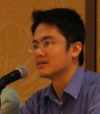 1
-10
4
1
0
3
1
0
2
0
0
1
0
1
3
-1
0
1
0
0
0
+
+
+
+
3
-1
0
1
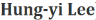 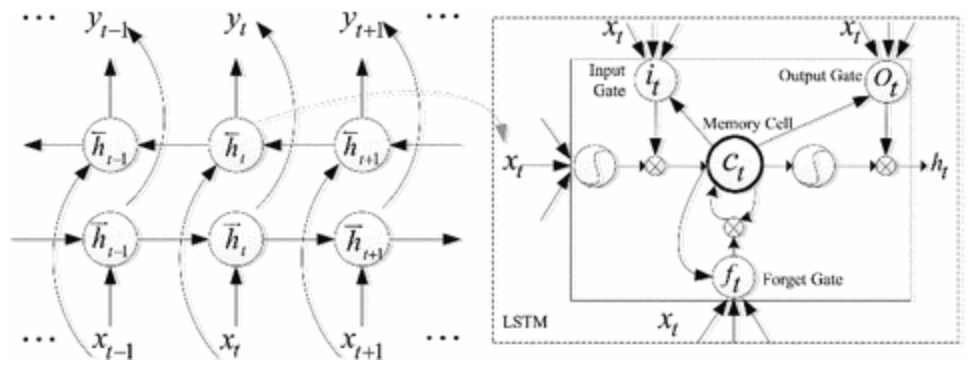 LSTM feedforward model
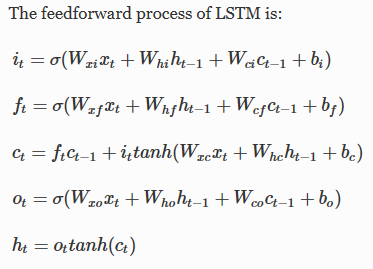 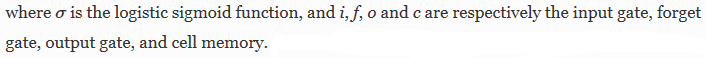 http://link.springer.com/chapter/10.1007/978-3-319-51814-5_23#Fig3
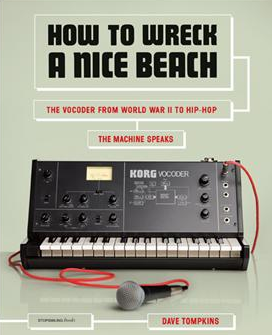 Language model and speech recognition with RNNs
Language model: Estimated the probability of word sequence 
Word sequence: w1, w2, w3, …., wn
P(w1, w2, w3, …., wn) – joint probability
Useful in speech recognition
Different word sequence can have the same or very similar pronunciation
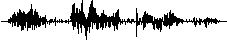 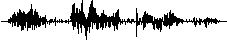 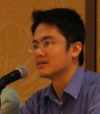 recognize speech
or
wreck a nice beach
If P(recognize speech)
>P(wreck a nice beach)
Output =  “recognize speech”
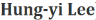 P(“wreck a nice beach”) =
= P(wreck | START) ∙ P(a | wreck) ∙
 ∙ P(nice | a) ∙ P(beach | nice)
Language model and speech recognition with RNNs
How to estimate P(w1, w2, w3, …., wn)
Collect a large amount of  text data as training data
However, the word sequence w1, w2, …., wn may not  appear in the training data
N-gram language model: P(w1, w2, w3, …., wn) = P(w1|START)∙P(w2|w1) ∙ … ∙ P(wn|wn-1)  (from joint to conditional probabilities)
Estimate P(beach | nice) from training data
Count of “nice beach” in the training data
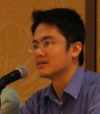 Count of “nice” in the training data
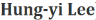 Language model - Smoothing
Training data:
The dog ran ……
The cat jumped ……
This is called language model smoothing.
P( jumped | dog ) = 0
0.0001
Give some small probability
P( ran | cat ) = 0
0.0001
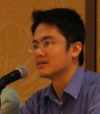 The probability is not accurate.
The phenomenon happens because we cannot collect all the possible text in the world as training data.
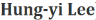 Neural-network based LM
P(“wreck a nice beach”)
=P(wreck|START)P(a|wreck)P(nice|a)P(beach|nice)
P(b|a): not from count, but the NN that can predict the next word.
P(next word is “wreck”)
P(next word is “a”)
P(next word is “nice”)
P(next word is “beach”)
Neural 
Network
Neural 
Network
Neural 
Network
Neural 
Network
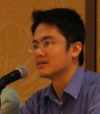 1-of-N encoding of “START”
1-of-N encoding of “wreck”
1-of-N encoding of “a”
1-of-N encoding of “nice”
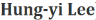 Neural-network based LM
The hidden layer of the related words are close.
……
h2
dog
rabbit
Fully 
connected
cat
h1
……
If P(jump|dog) is large, then P(jump|cat) increase accordingly.
Fully 
connected
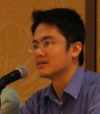 (even there is not “… cat jump …” in the data)
……
Smoothing is automatically done.
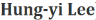 RNN-based LM
The probability for each word as the next word wi
RNN can also be used in predicting the next word
……
copy
……
……
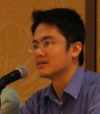 ……
1-of-N encoding of the word wi-1
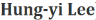 RNN-based LM
P(next word is “wreck”)
P(next word is “a”)
P(next word is “nice”)
P(next word is “beach”)
1-of-N encoding of “START”
1-of-N encoding of “a”
1-of-N encoding of “wreck”
1-of-N encoding of “nice”
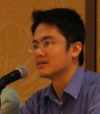 Model long-term information
Can also consider LSTM
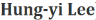 Beyond RNNs: Attention-based framework in NNs
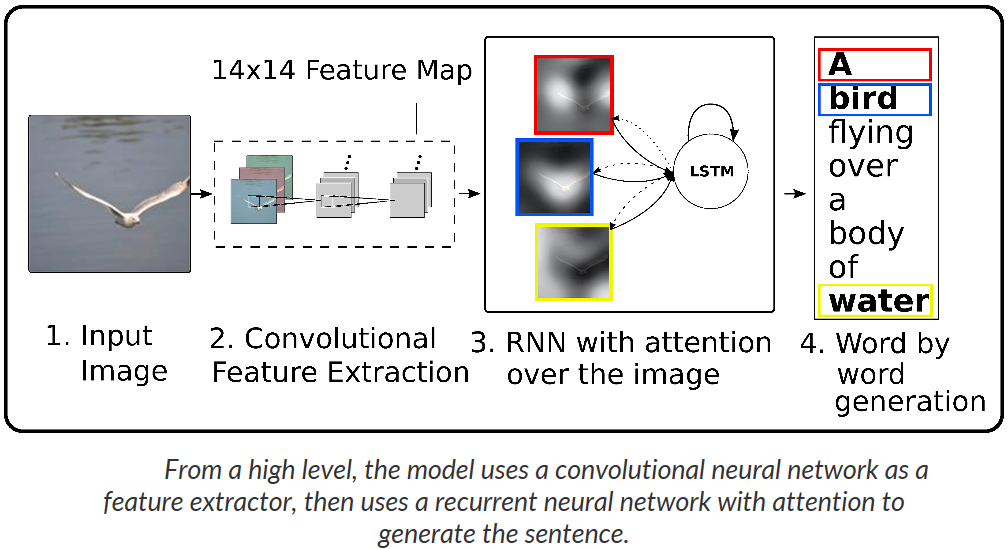 http://kelvinxu.github.io/projects/capgen.html
Beyond RNNs: Attention-based framework in NNs
http://kelvinxu.github.io/projects/capgen.html
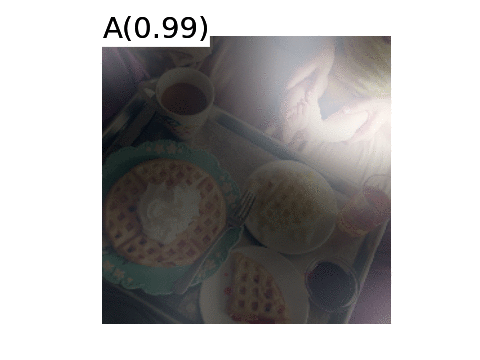 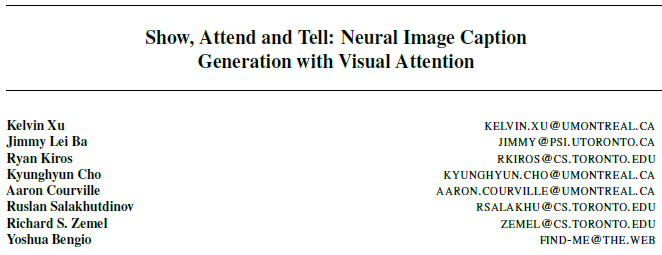 https://arxiv.org/pdf/1502.03044.pdf
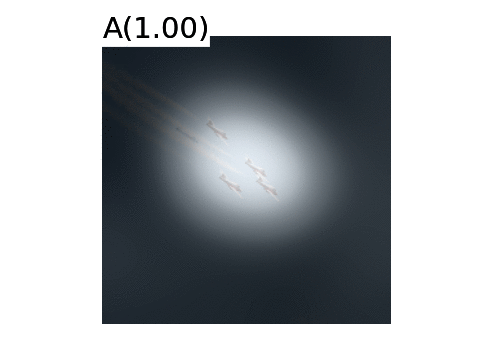 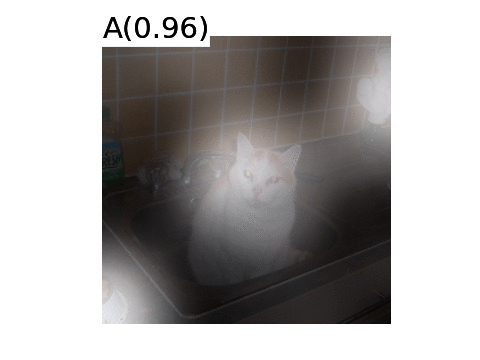 Code: https://github.com/kelvinxu/arctic-captions
Beyond RNNs: Attention-based framework in NNs
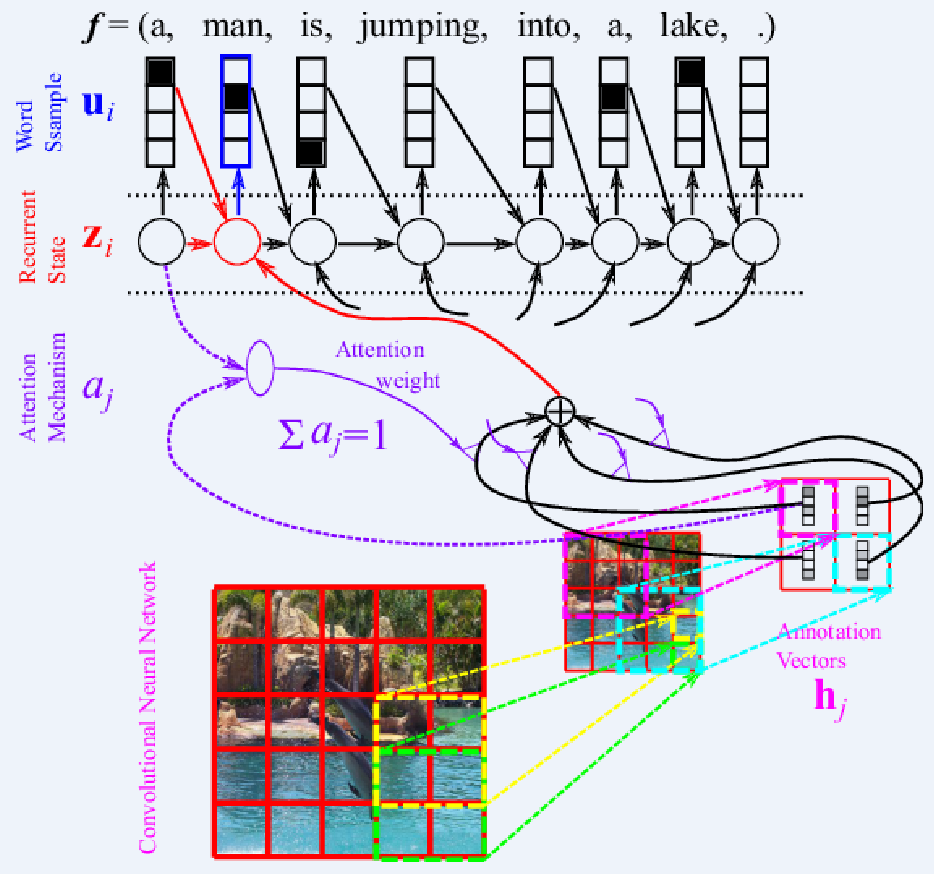 https://devblogs.nvidia.com/parallelforall/introduction-neural-machine-translation-gpus-part-3/
Useful references on applications of RNNs
Speech recognition
http://www.cs.toronto.edu/~fritz/absps/RNN13.pdf 
Composer
http://people.idsia.ch/~juergen/blues/ 
Sentence generation
http://www.cs.toronto.edu/~ilya/rnn.html 
Language understanding
http://research.microsoft.com/pubs/210167/rcrf_v9.pdf